American Muslim Poll 2019: Predicting & Preventing Islamophobia
May 1, 2019 
NYU Washington, DC
Welcome!
Join the conversation using #ISPUPoll

Poll resources: ispu.org/poll | Twitter: @TheISPU /
Instagram: @The_ISPU | Facebook: /TheISPU
Overview
Methodology
Key Findings
Panel Discussion, Q&A
Why This Poll?
Triumphs
Historical class of freshman lawmakers elected

Tribulations
Travel ban
Government shutdown
#MeToo
Methodology
Dr. David Dutwin, Chief Methodologist
Nationally representative sample of:
Muslims (818)
Jews (393)
Protestants (281)
White Evangelicals (184)
Catholics (233)
Non-Affiliated (353)
N = 2,376
All given identical surveys
Survey fielded January 8–25, 2019
Detailed discussion of methodology available www.ispu.org/poll
Advisors
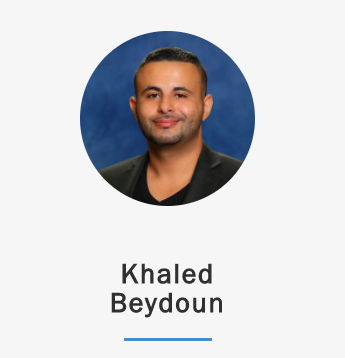 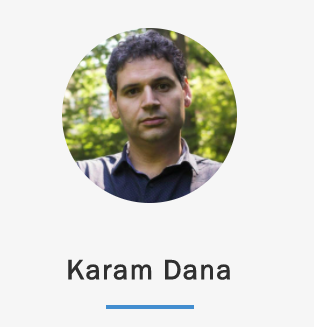 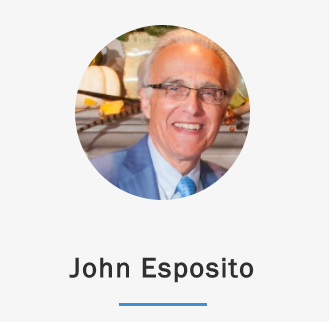 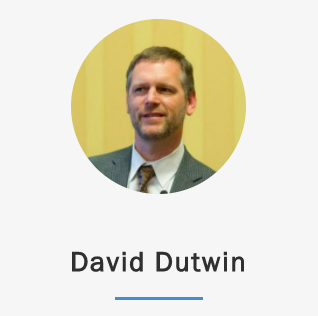 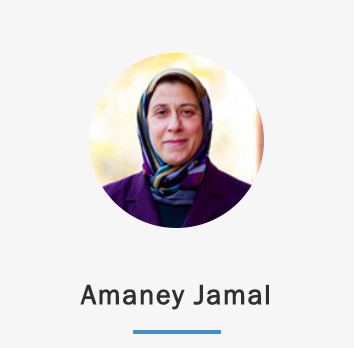 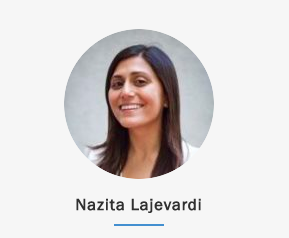 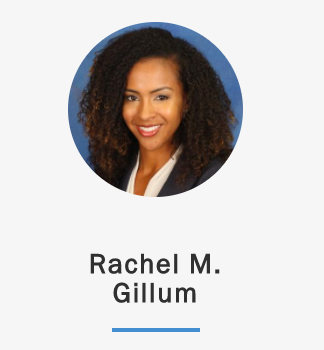 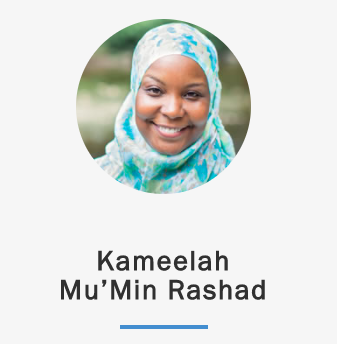 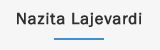 Advisors
Khaled Beydoun
Karam Dana
David Dutwin
John Esposito
Rachel M. Gillum
Amaney Jamal
Nazita Lajevardi
Kameelah Mu’min Rashad
Key Findings
Civic Engagement
Muslims are the least likely faith or non-faith group we measured to approve of President Trump 
Support for Muslim Ban does little to help candidates with most voters
Though growing, Muslim voter registration and engagement still lags behind other groups
Income, age, mosque attendance, and local political engagement predict voter participation among Muslims
Key Findings
Islamophobia Index
Islamophobia Index inches up
Knowing a Muslim, knowledge of Islam and positive views of other minorities is linked to lower Islamophobia
Jews and Hispanic Americans are most favorable toward Muslims, and white Evangelicals least
Other Topics Covered by 2019 Poll
You can read more about the following topics in our report:
Sectarian, Gender Discrimination 
Rate of Sexual Assault and Reporting
Public and Private Religi0us Engagement

Topics To Be Released At a Later Time:
Mental health and suicidality
Religious literacy
Civic Engagement
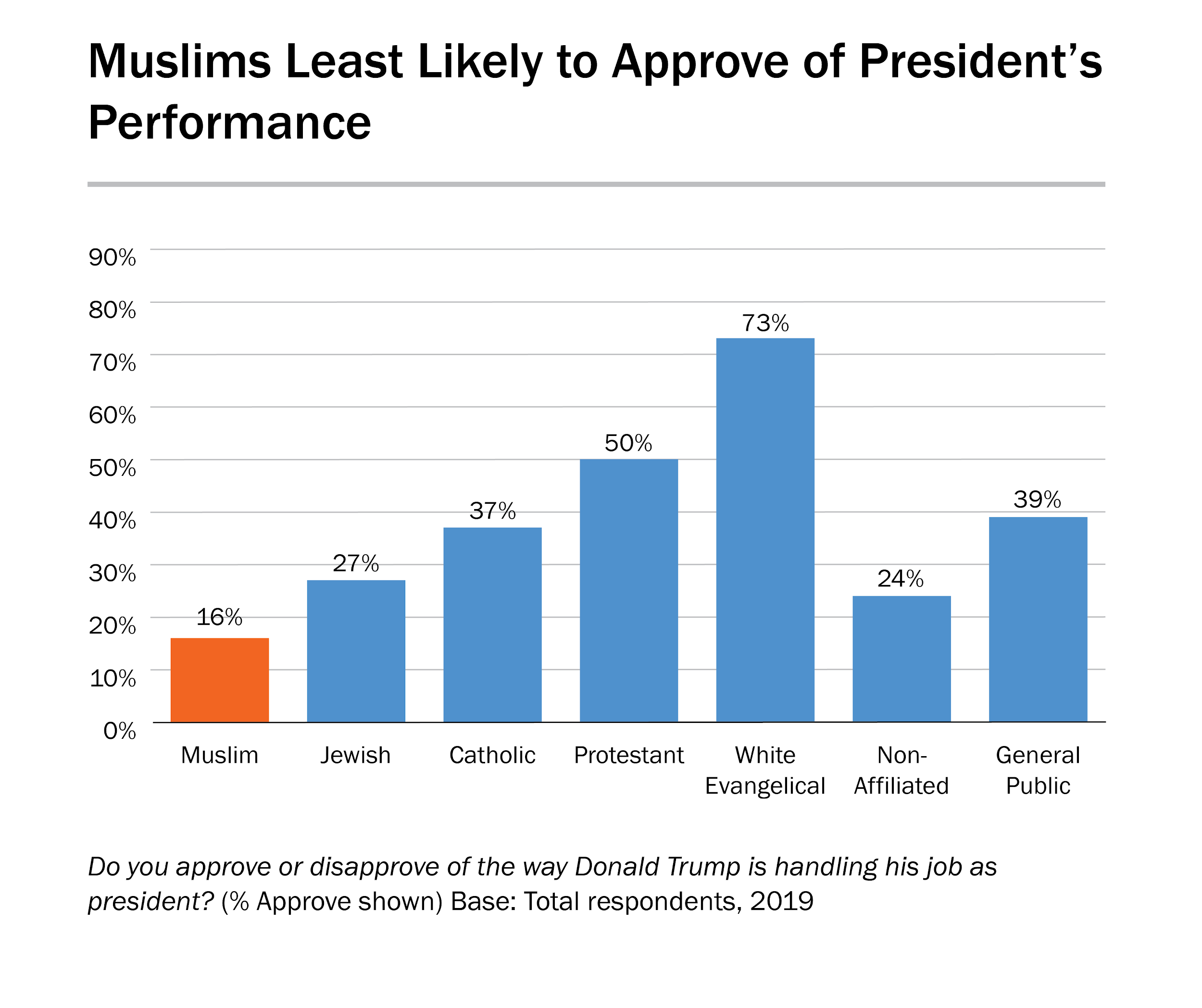 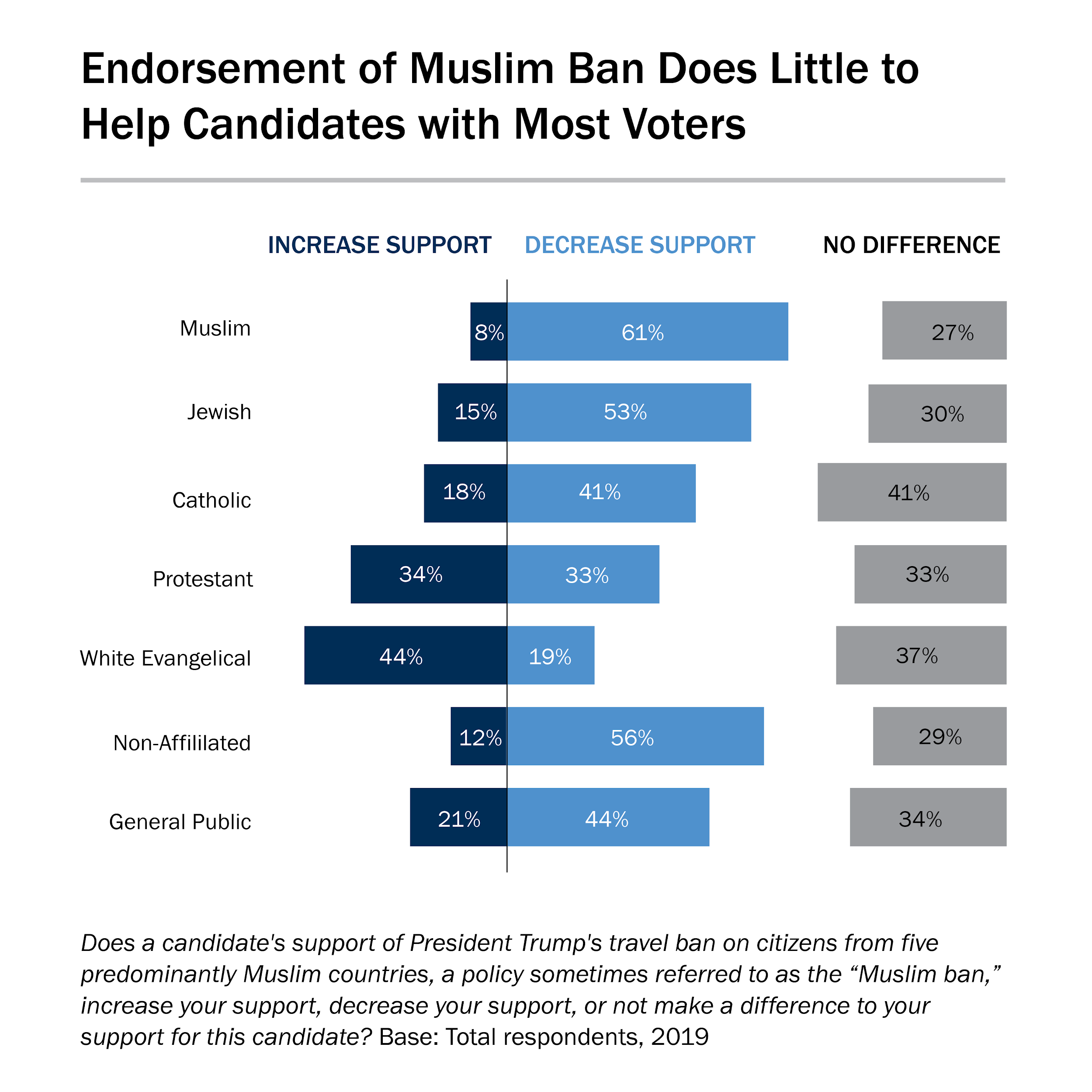 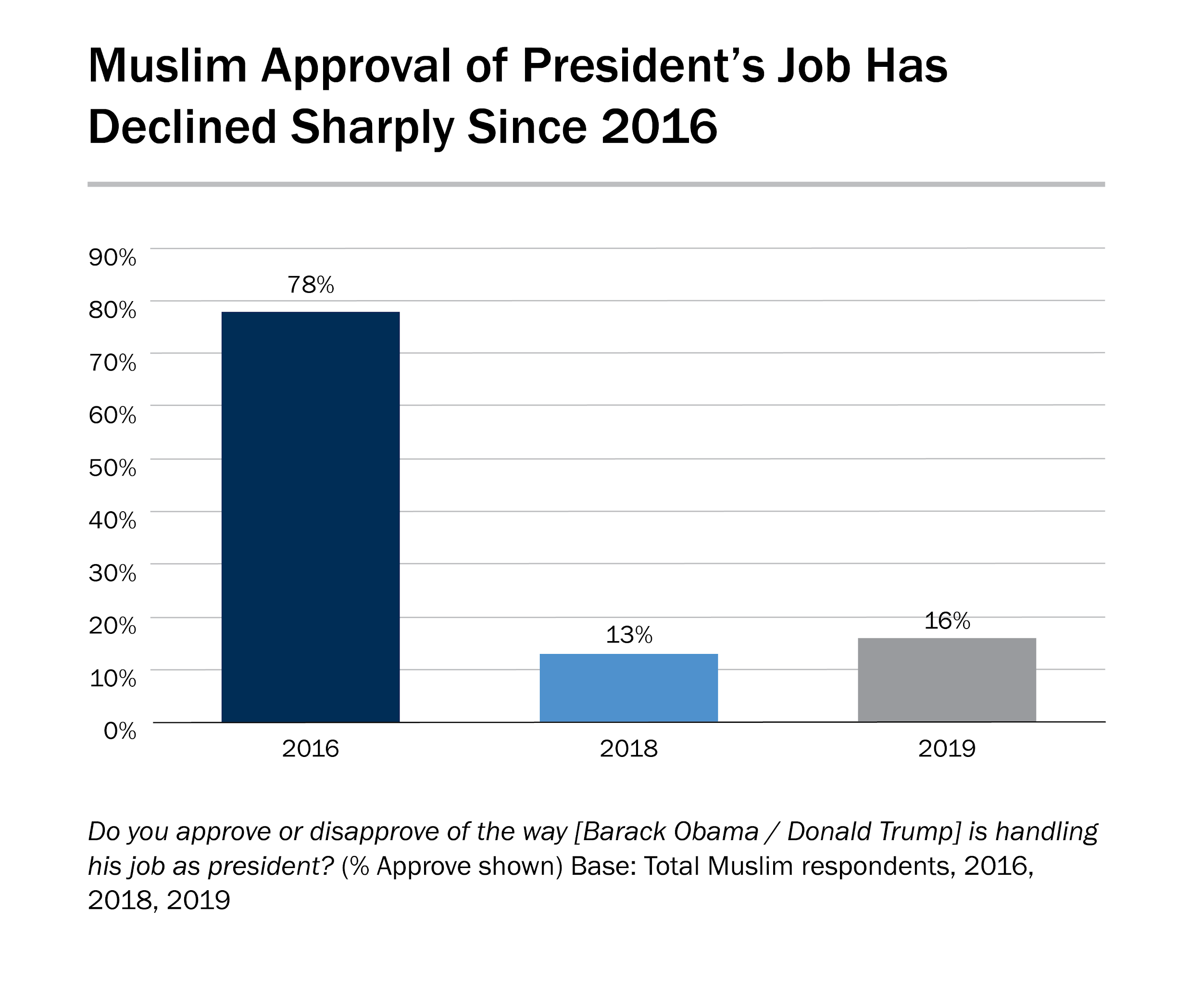 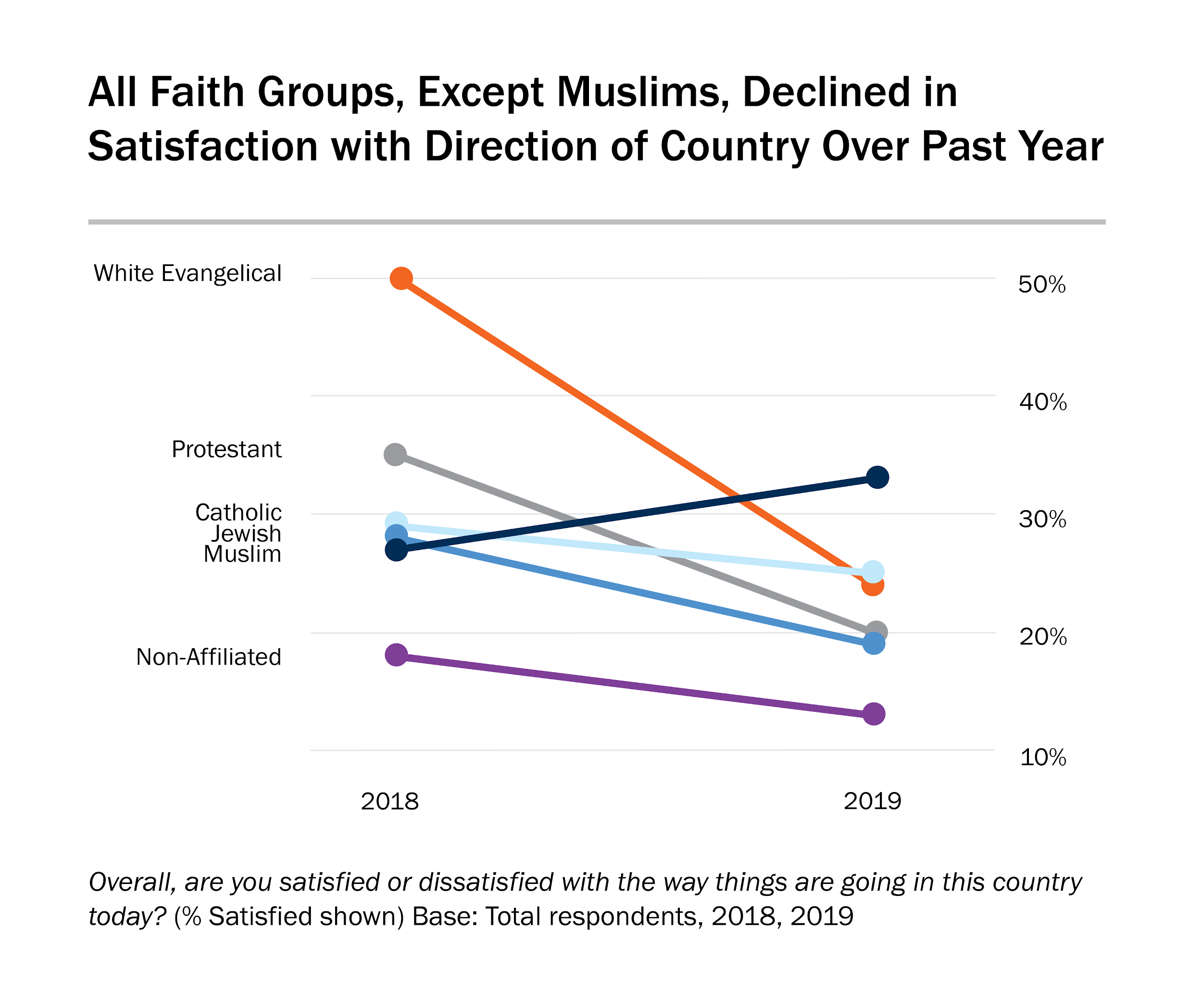 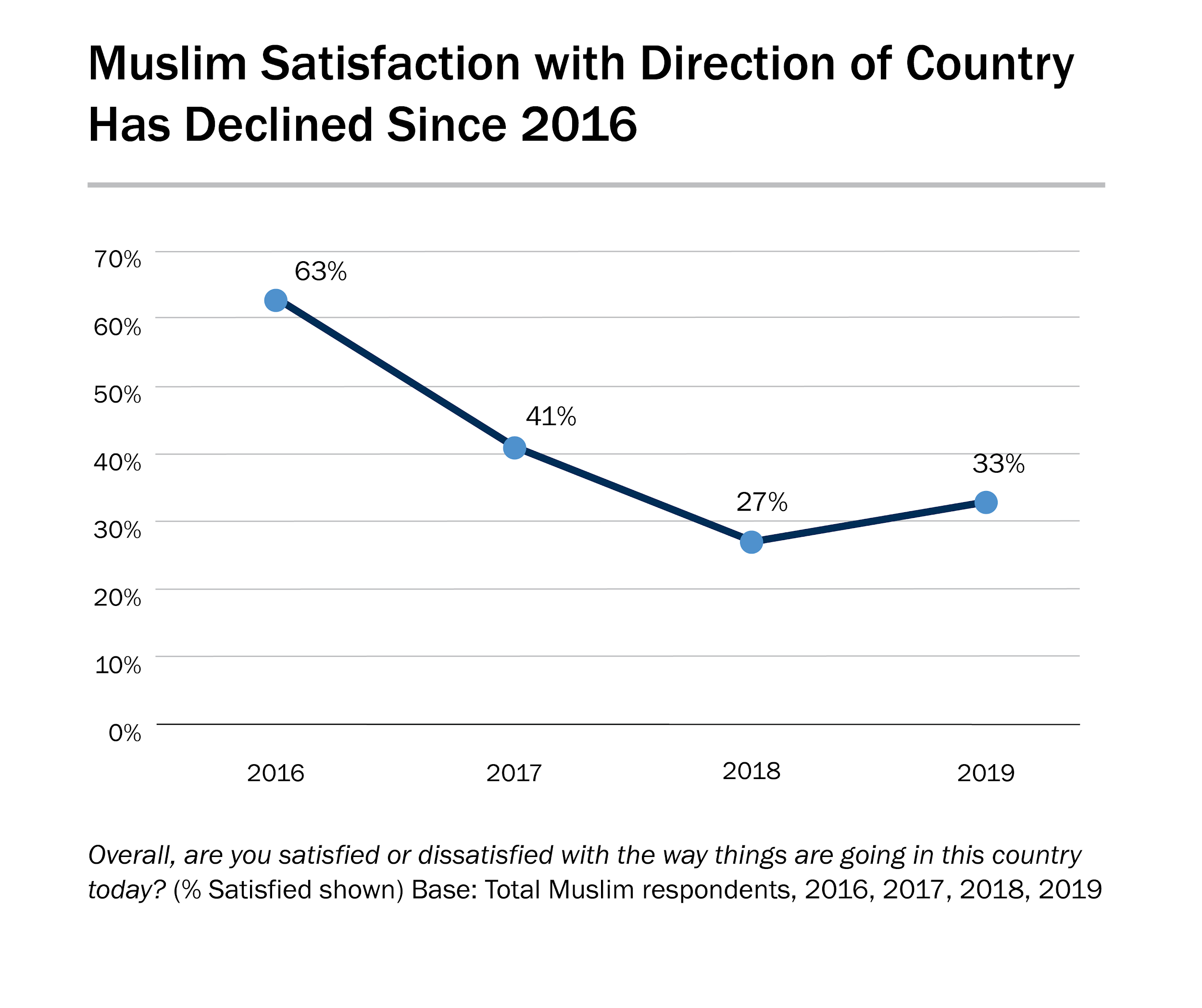 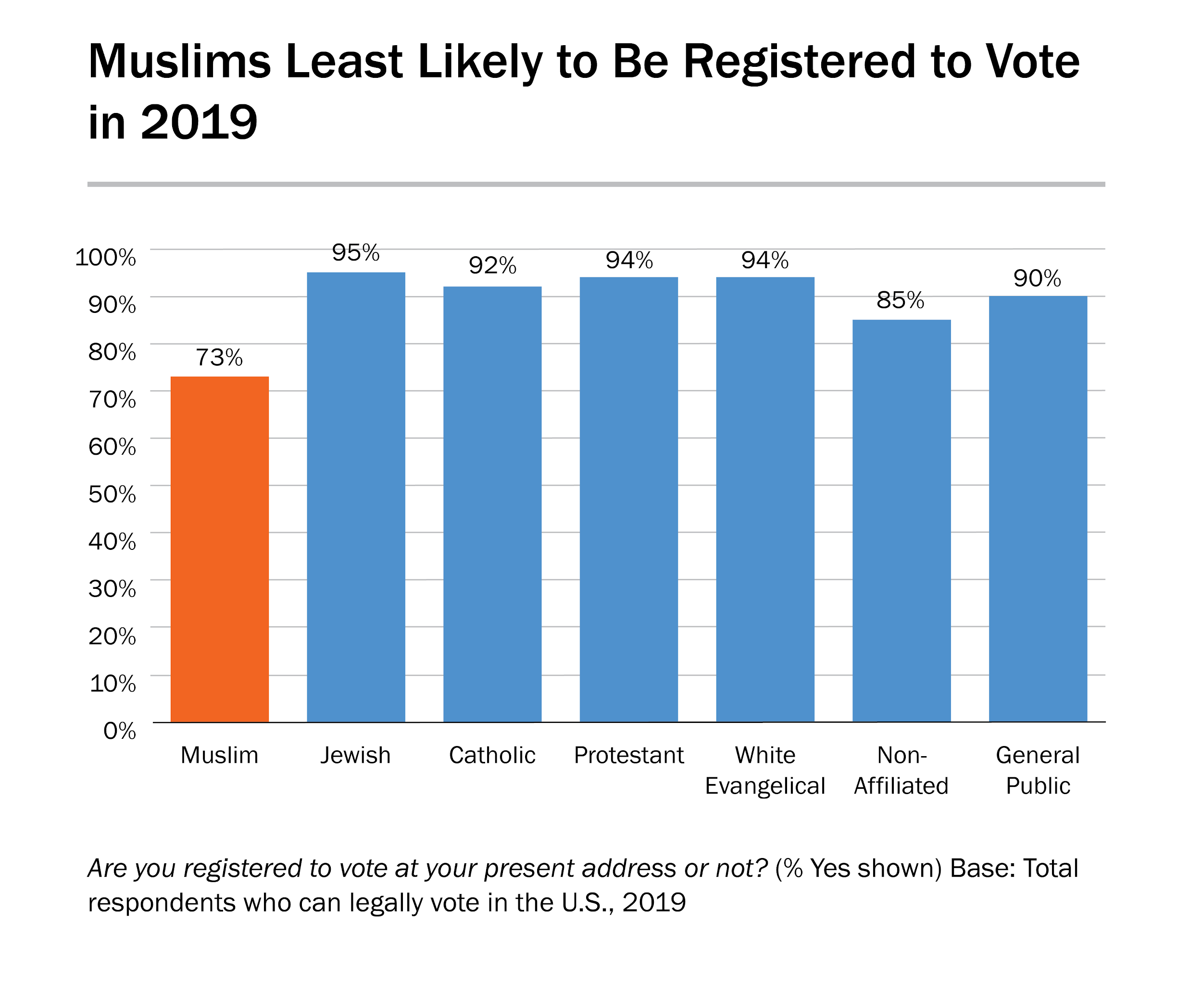 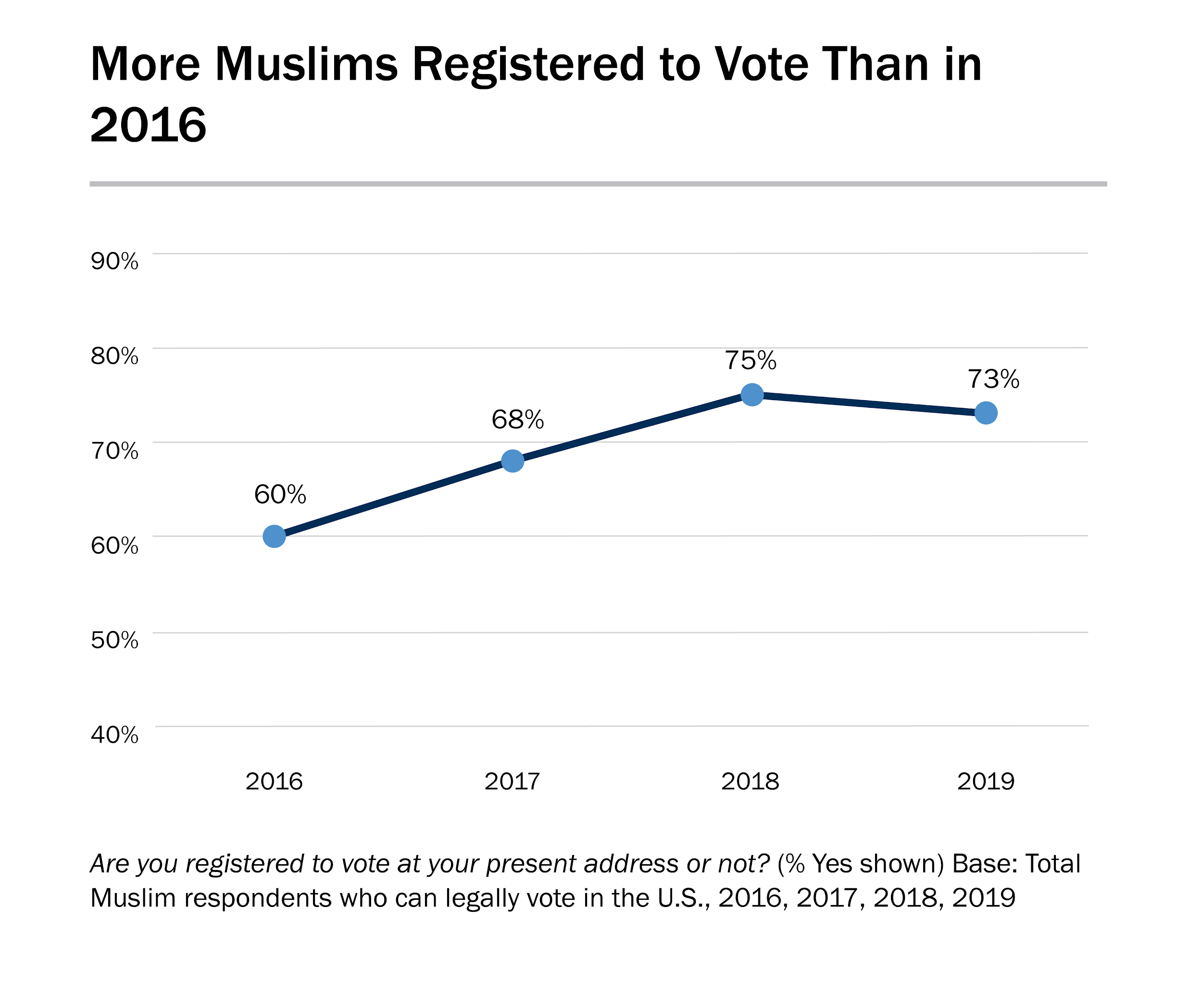 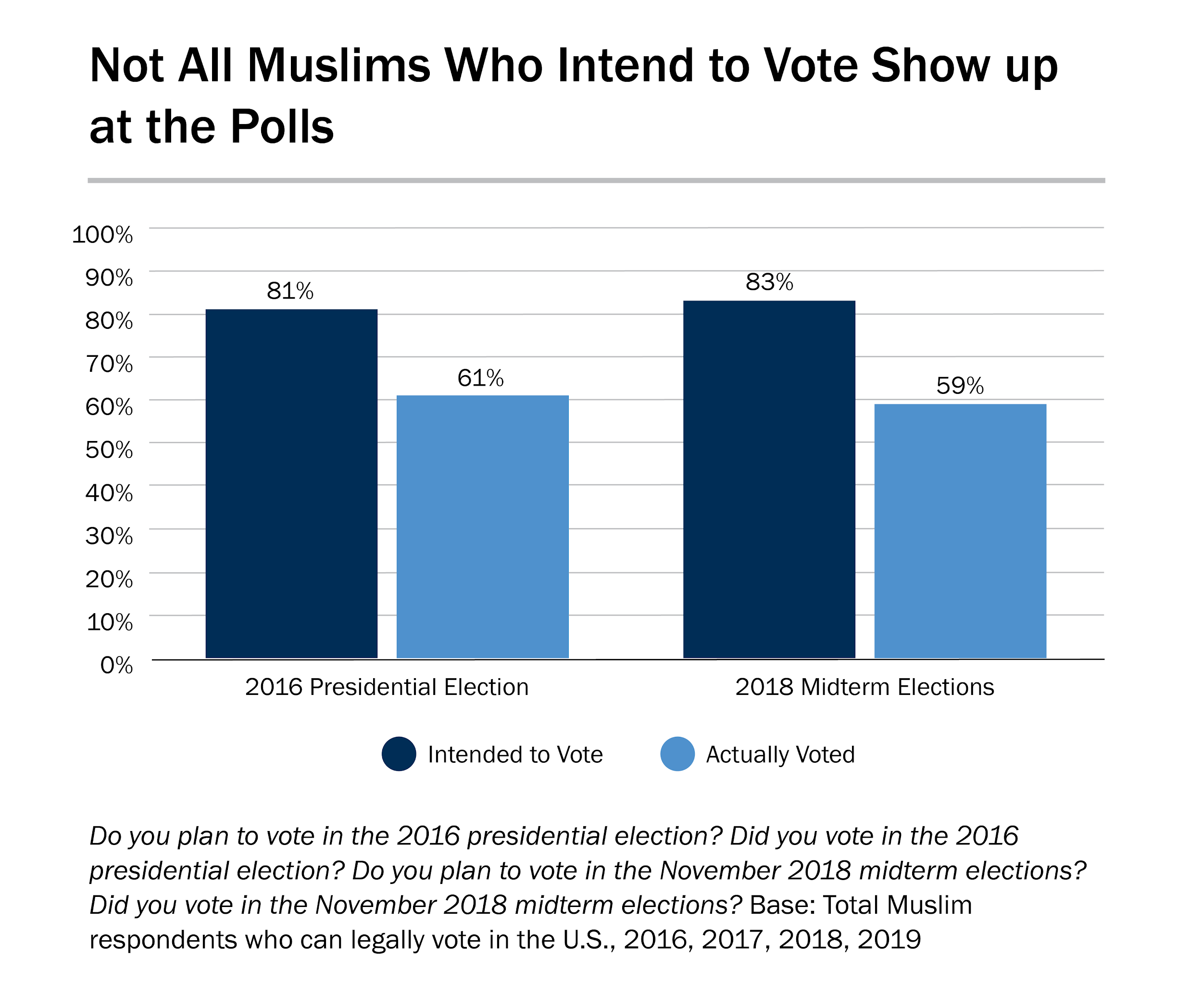 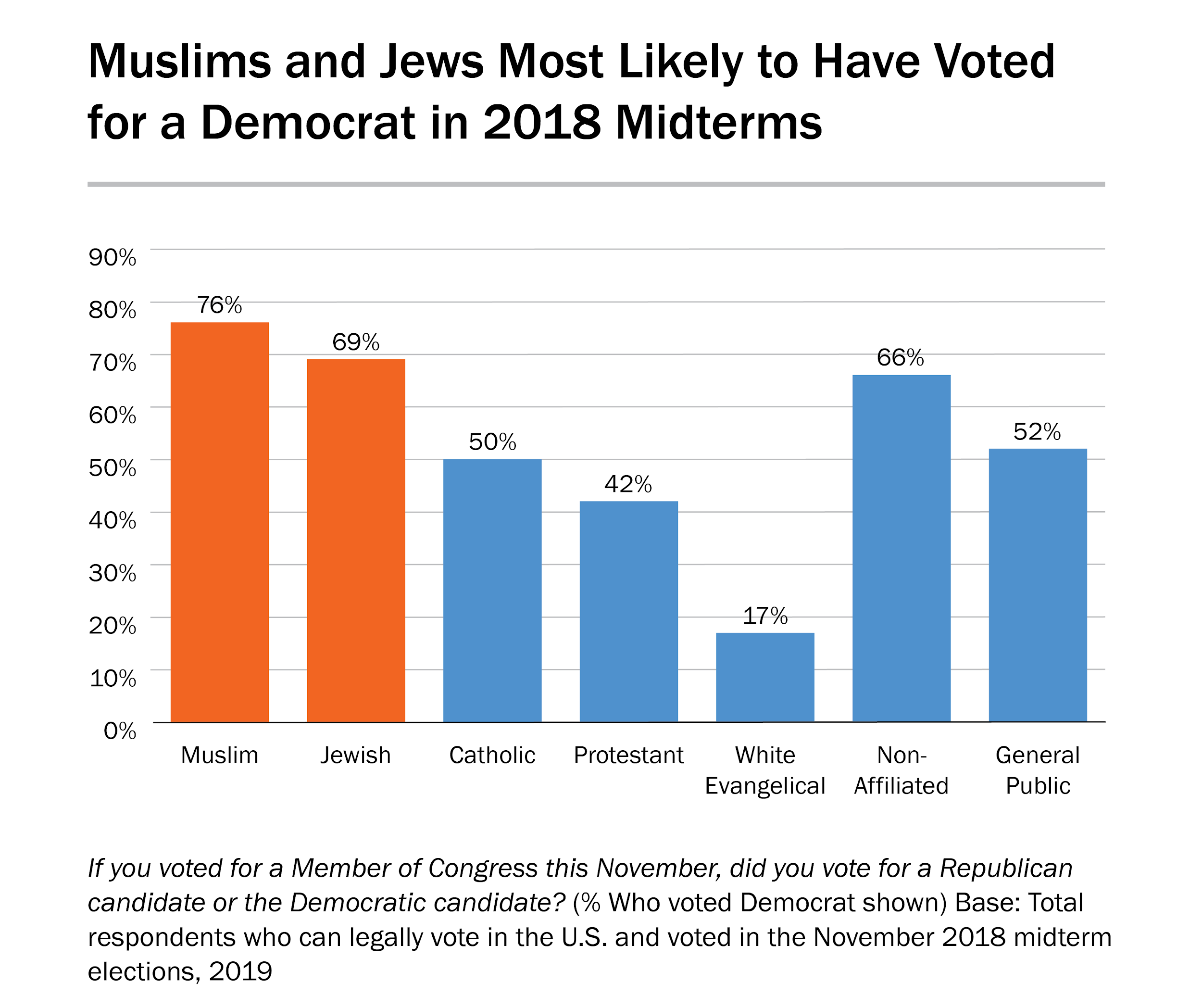 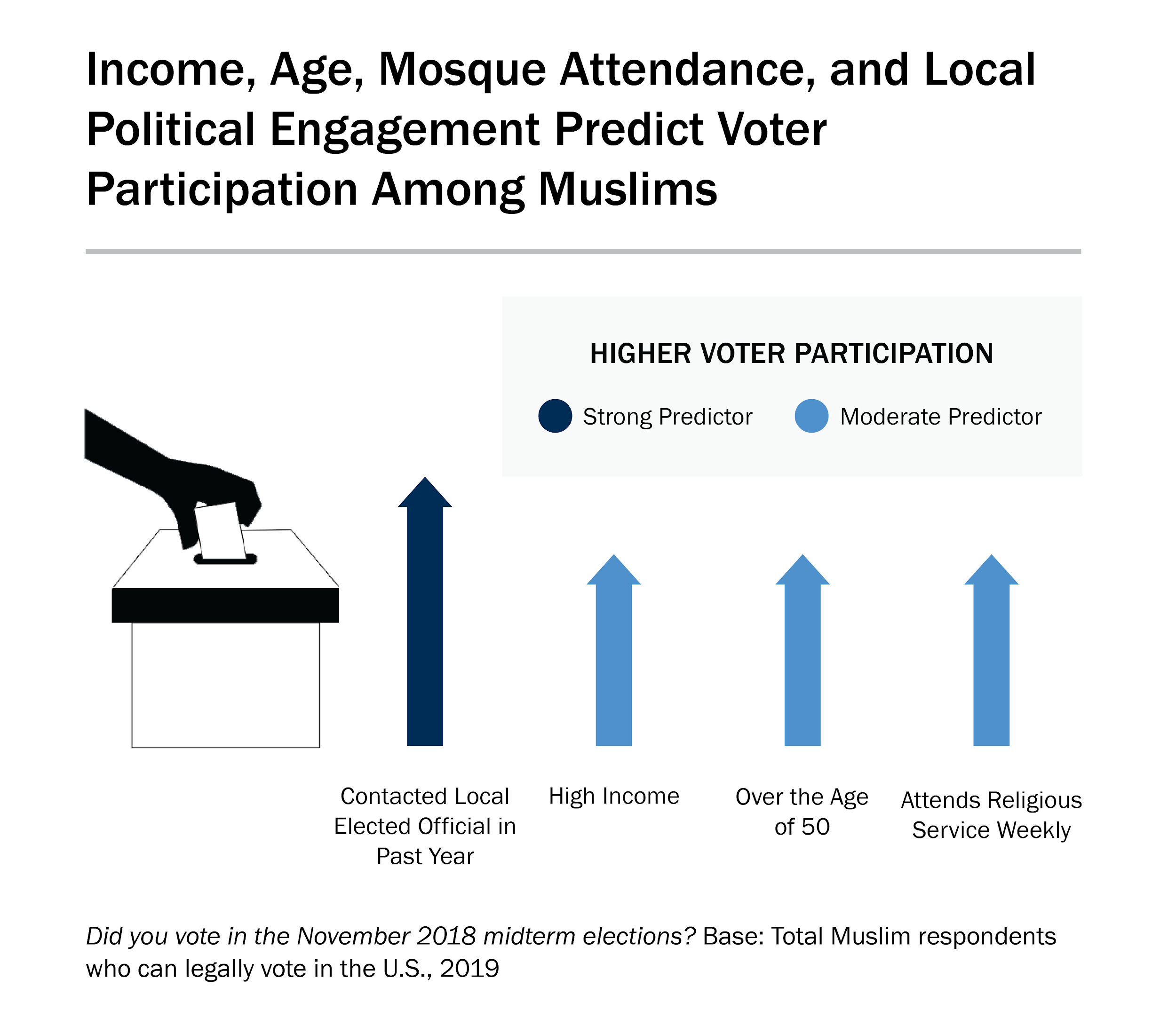 The Islamophobia Index
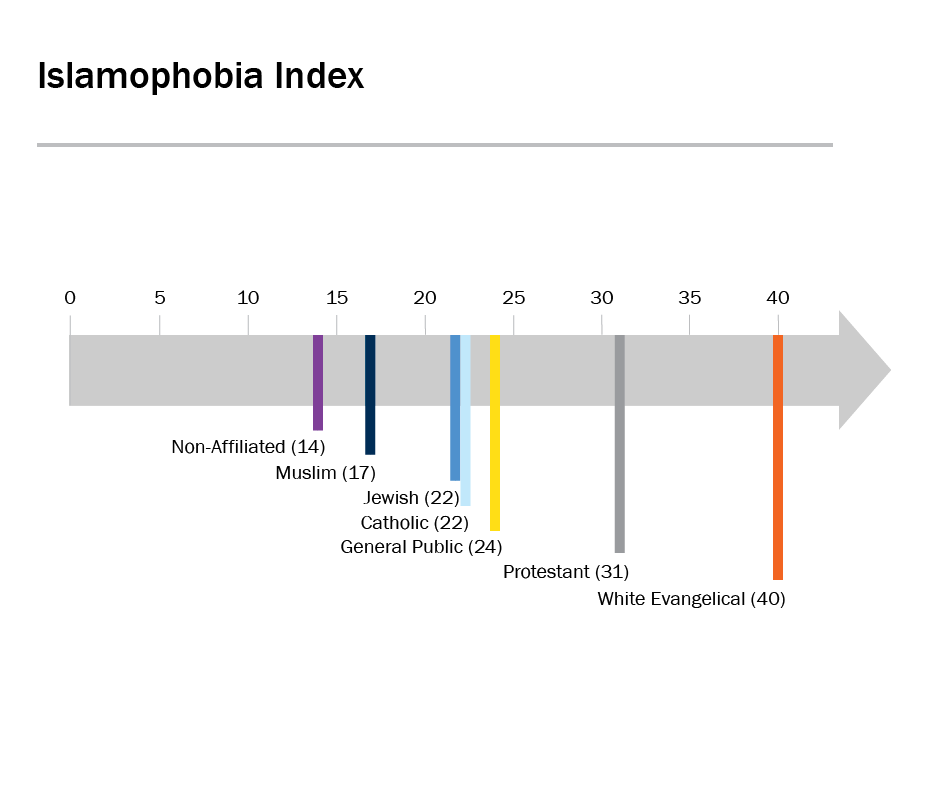 2018
Constructing the Islamophobia Index
The Islamophobia Index measures the level of anti-Muslim sentiment  in America by measuring the level of endorsement of the following: 
Most Muslims living in the United States are more prone to violence than others.
Most Muslims living in the United States discriminate against women.
Most Muslims living in the United States are hostile to the United States.
Most Muslims living in the United States are less civilized than other people.
Most Muslims living in the United States are partially responsible for acts of violence carried out by other Muslims
[Speaker Notes: Anti-Muslim stereotypes (violent, misogynist)
Perceptions of Muslim aggression toward the United States 
Degree of Muslim dehumanization (less civilized) 
Perceptions of Muslim collective blame (partially responsible for violence committed by another Muslim)]
Constructing the Islamophobia Index
For each item, the responses were assigned values from 1 to 5 (Strongly Disagree=1, Strongly Agree=5). 
Each respondent’s answers to the five-question battery were then added together to form an index (Cronbach’s Alpha=.83) ranging from 5 to 25. 
For ease of presentation, this total was then rescaled from 0 to 100 (with 0 as the least negative and 100 as the most).
The Anatomy of the Islamophobia Index
The Islamophobia Index calculates reported levels of agreement with the following statements:
Most Muslims living in the United States are more prone to violence than others.
Most Muslims living in the United States discriminate against women.
Most Muslims living in the United States are hostile to the United States.
Most Muslims living in the United States are less civilized than other people.
Most Muslims living in the United States are partially responsible for acts of violence carried out by other Muslims
Why These Questions?
ISPU analysts chose these five variables based on previous research linking these perceptions with greater tolerance for anti-Muslim policies such as mosque surveillance, racial profiling and greater scrutiny of Muslims at airports, the so-called Muslim ban, and even taking away voting rights from Americans who are Muslims. 
These five measures are not meant to cover the totality of public Islamophobia, which can and does include many other false beliefs about Muslims. They are instead meant to offer an evidence-based measure of five perceptions known to link to acceptance of discriminatory policies.
Islamophobia Inches Up
Islamophobia among the general public inched up from 
24 in 2018 to 28 in 2019.
Islamophobia Is Bad for Democracy and Security
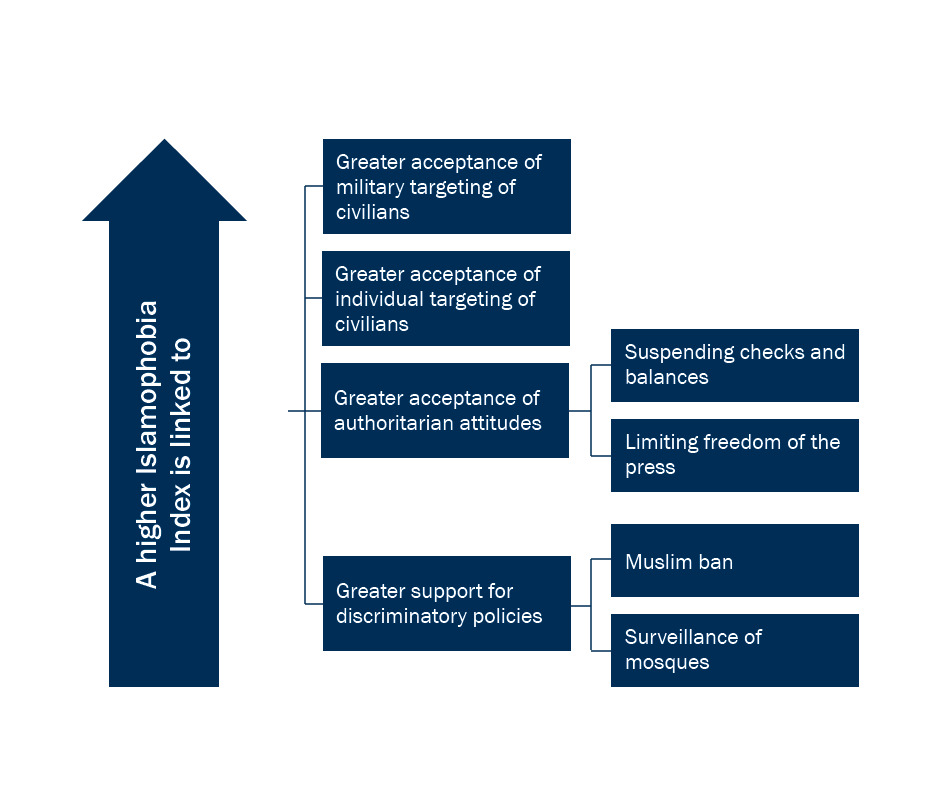 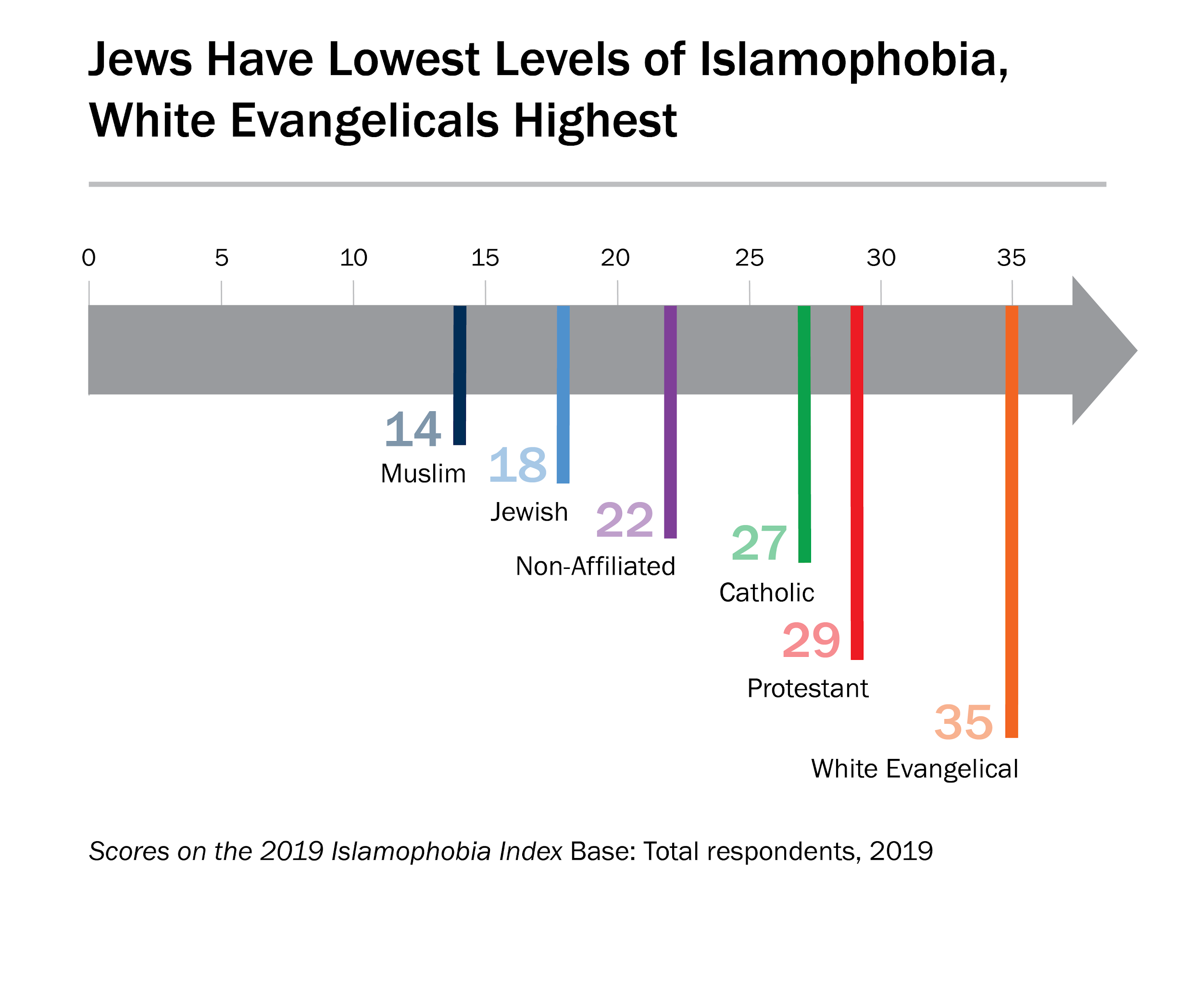 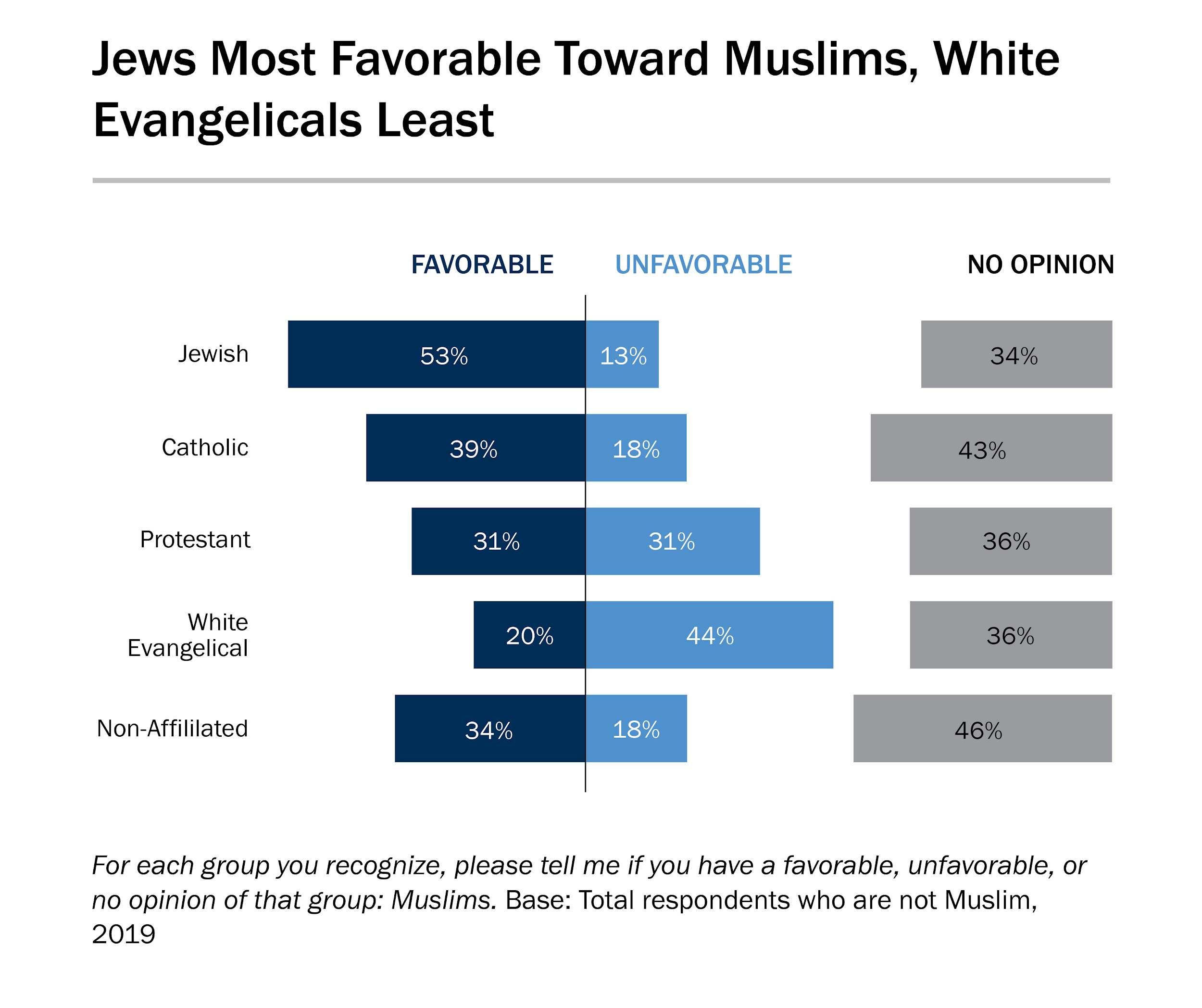 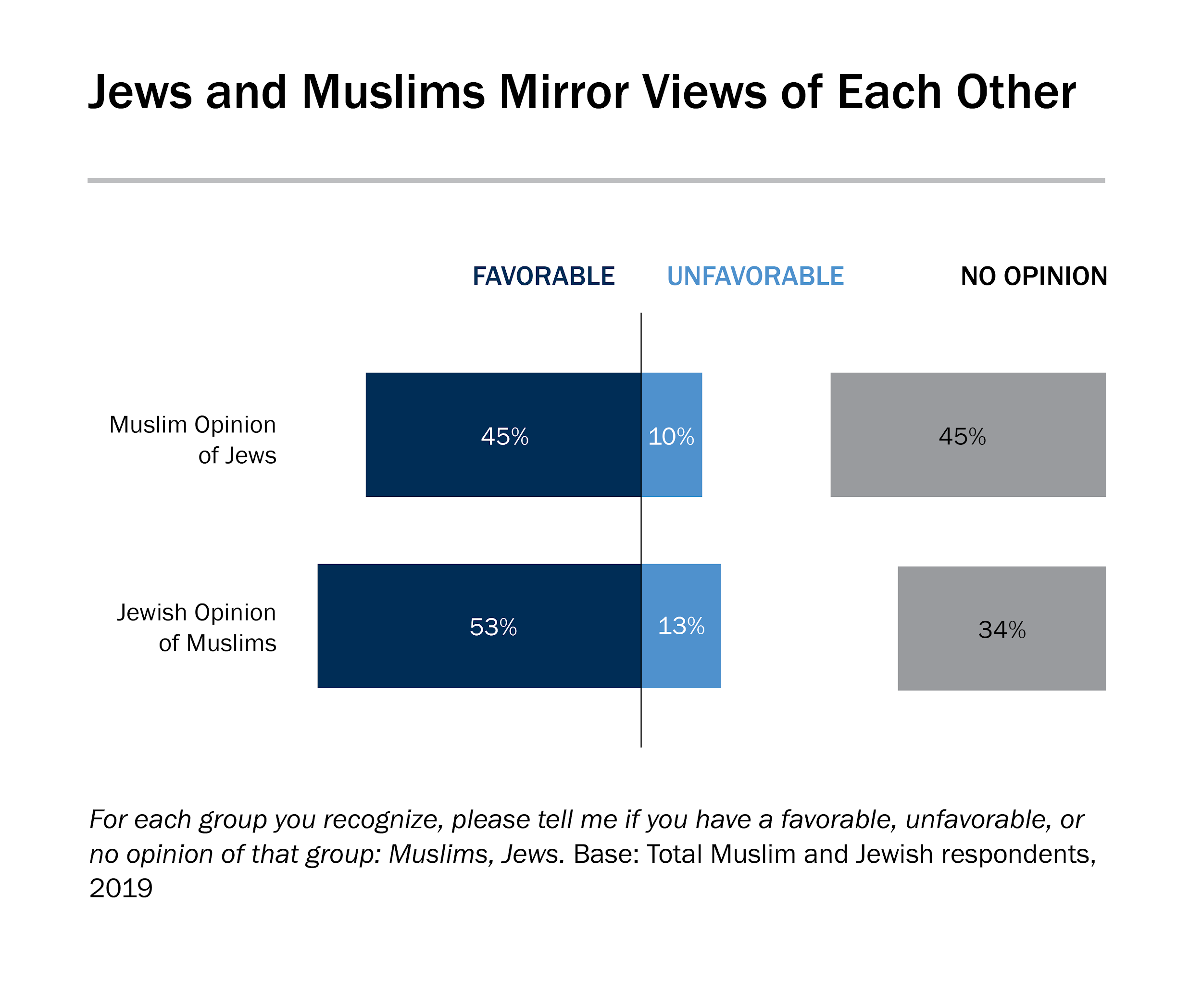 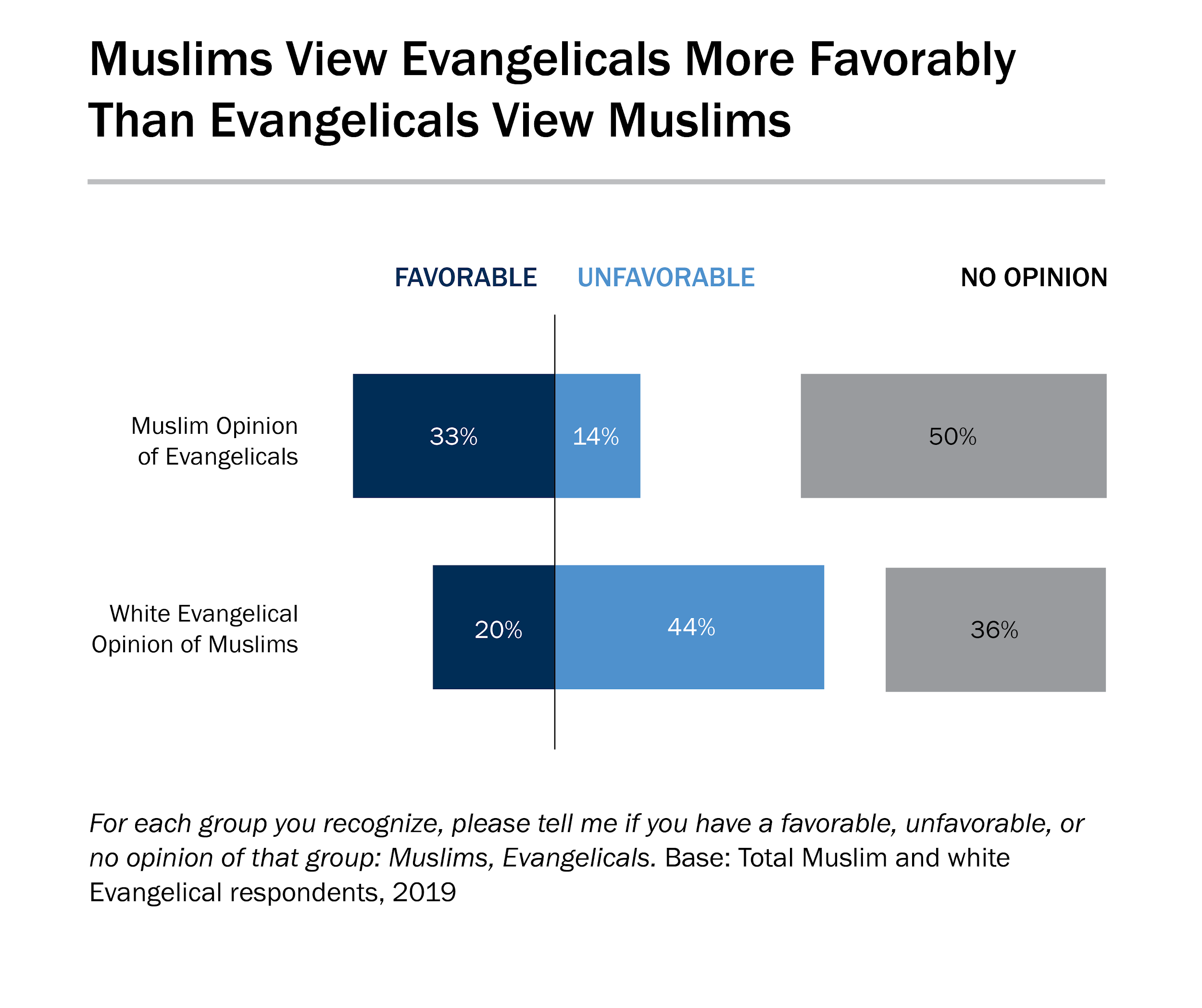 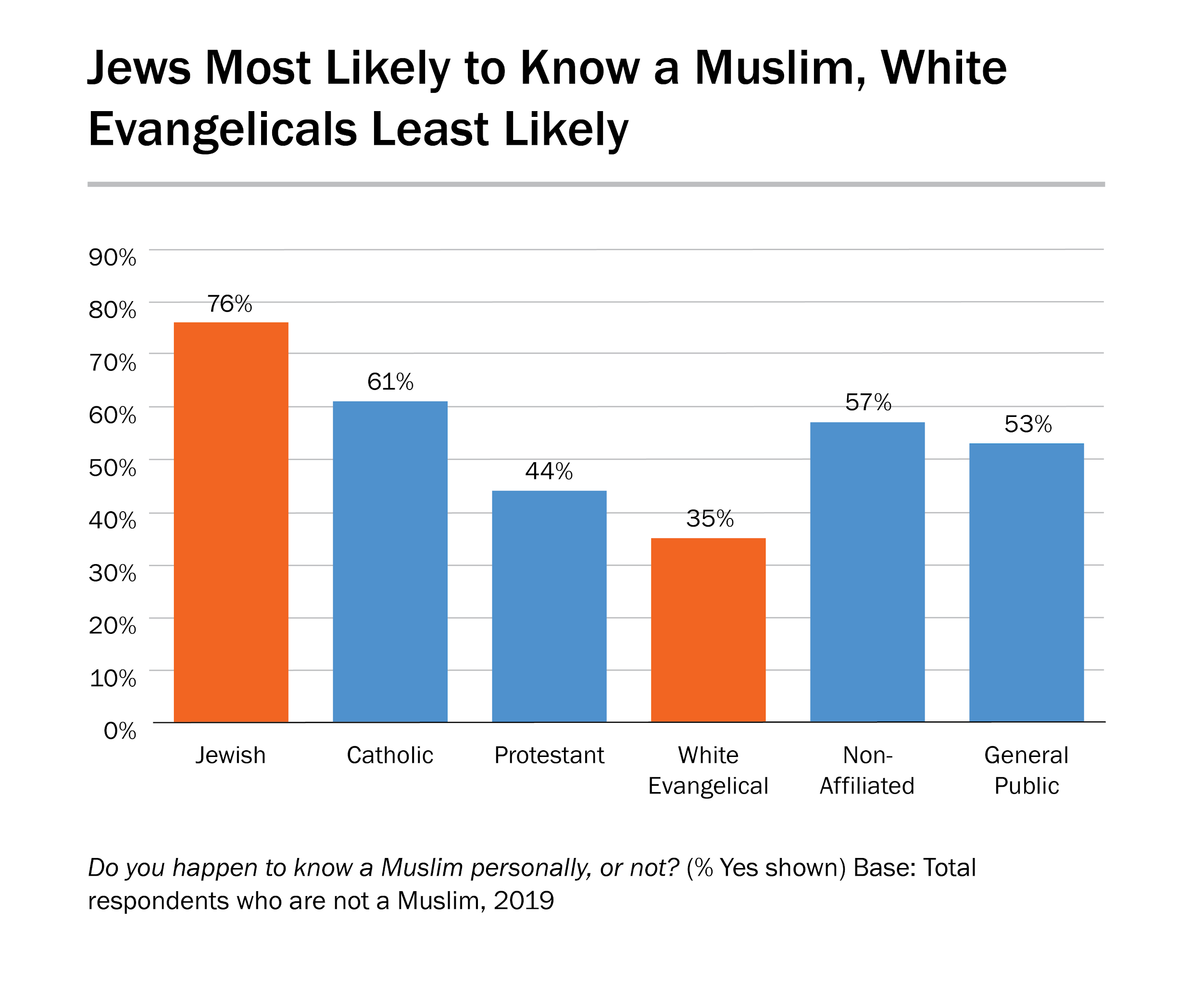 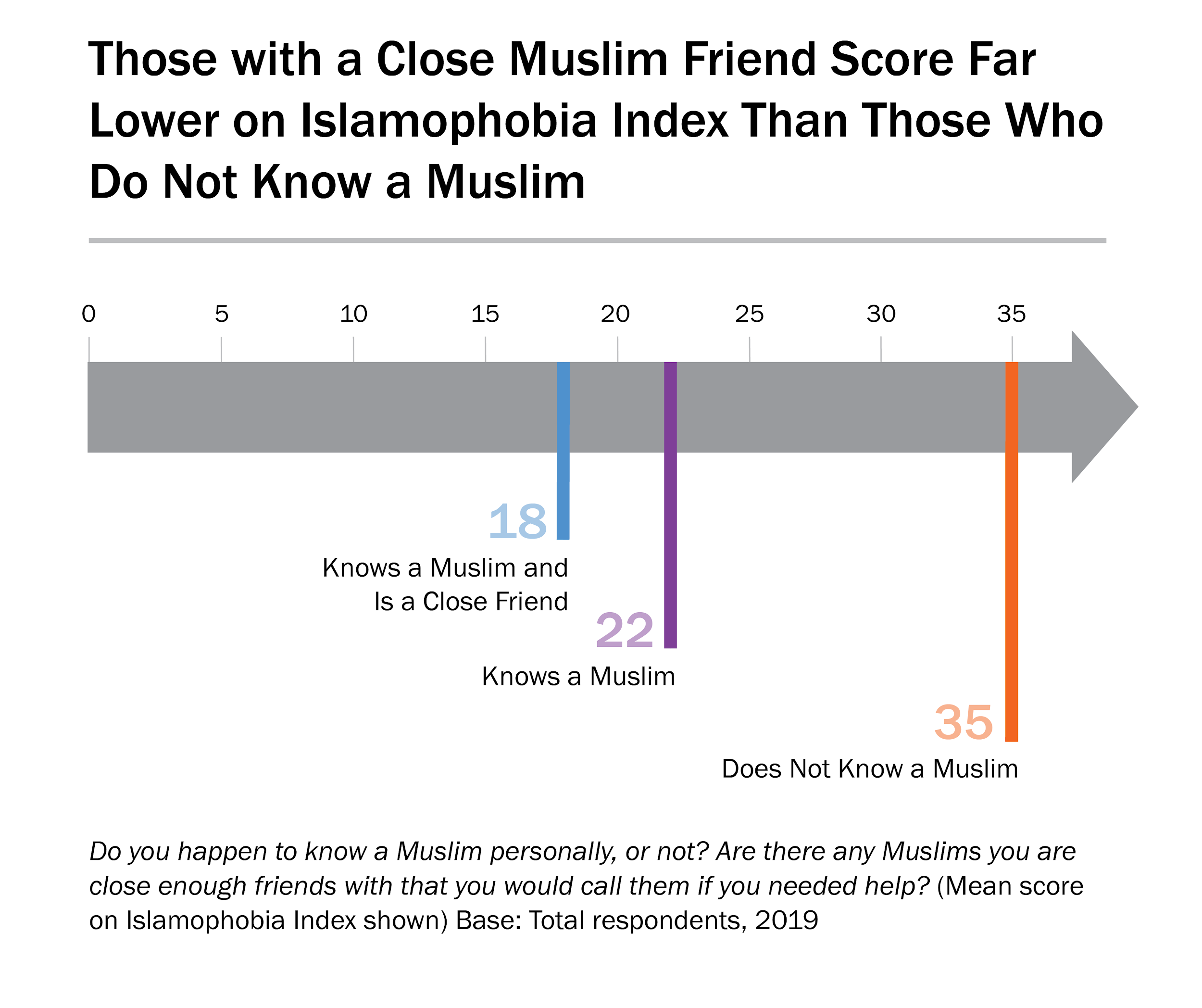 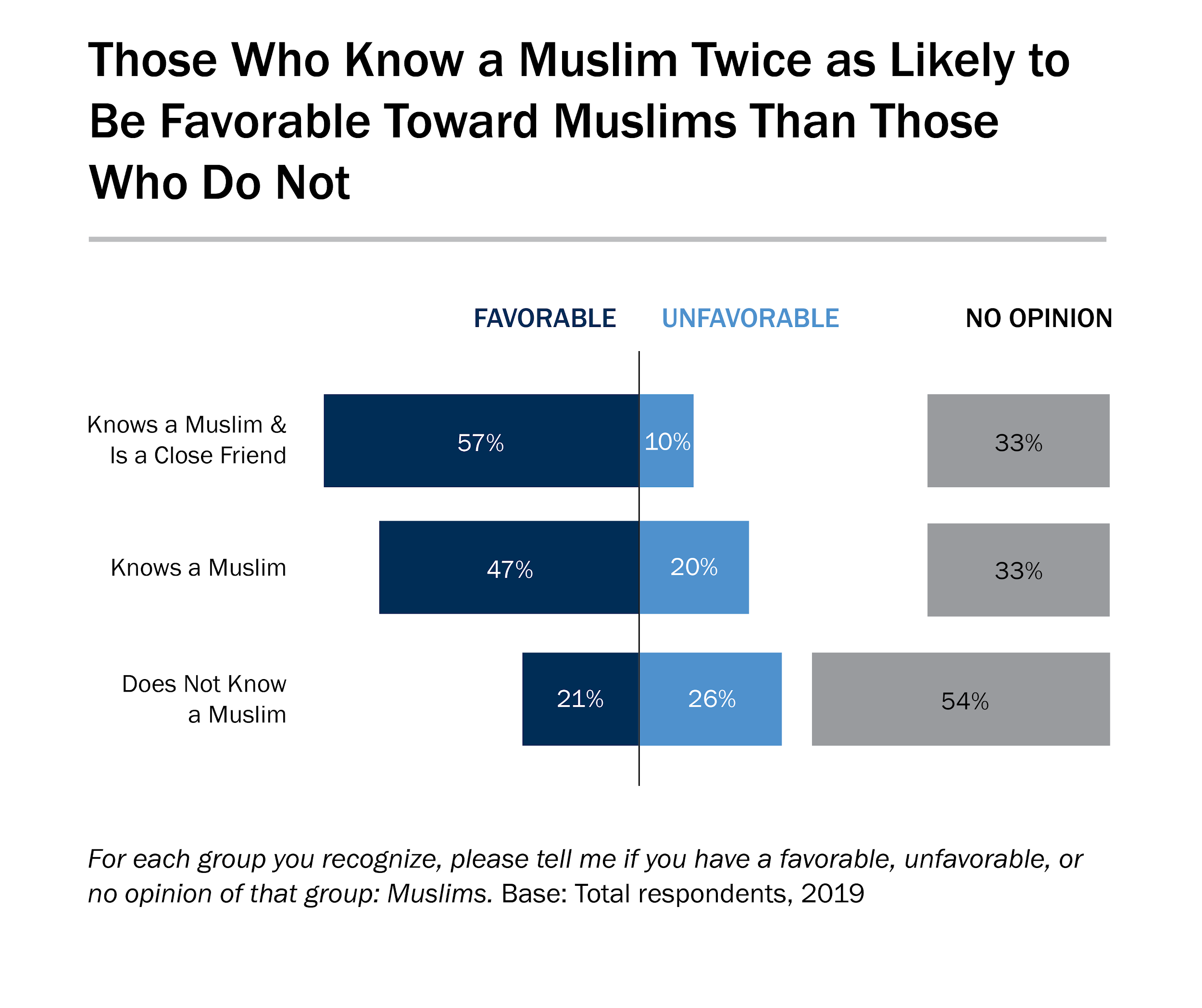 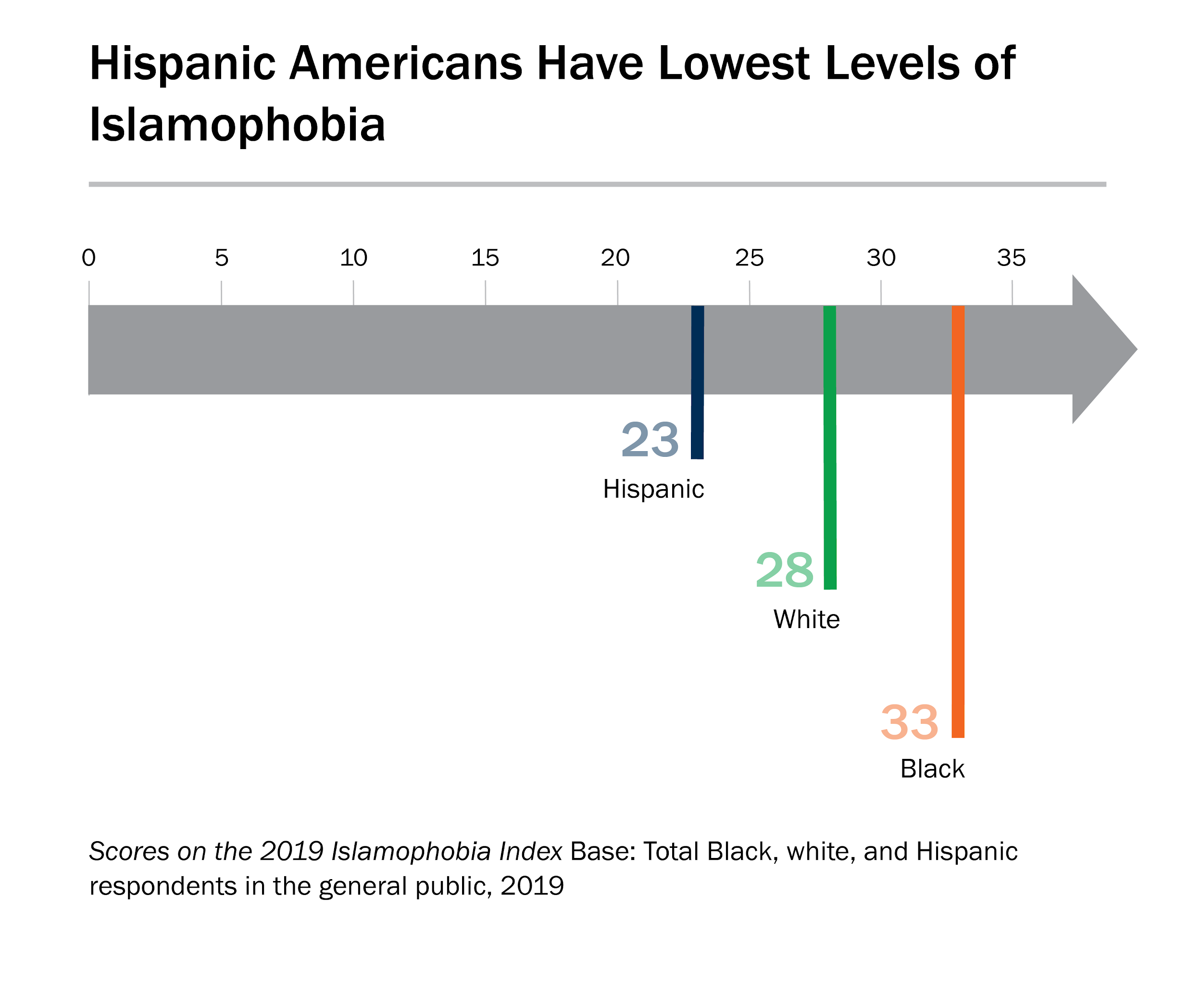 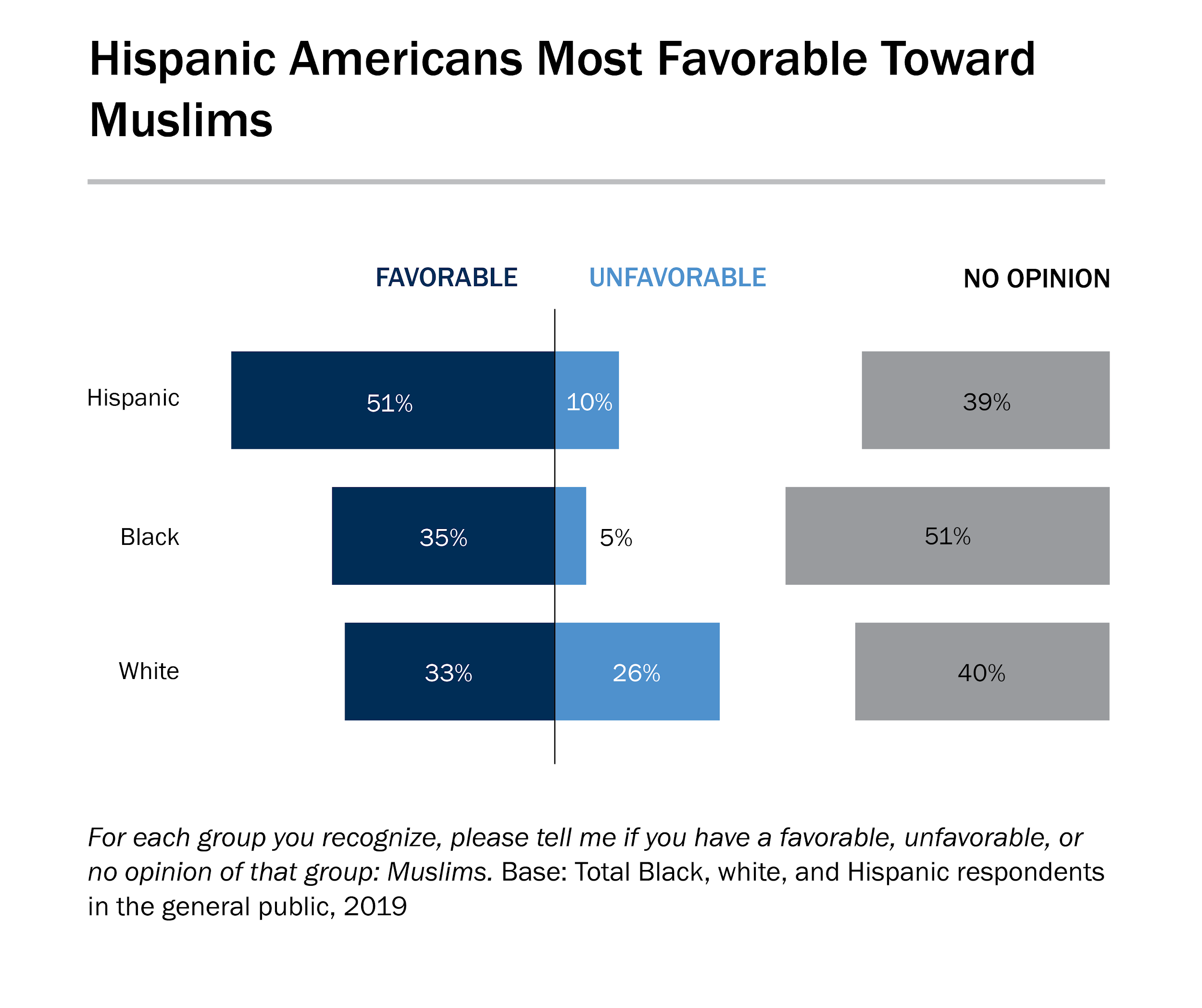 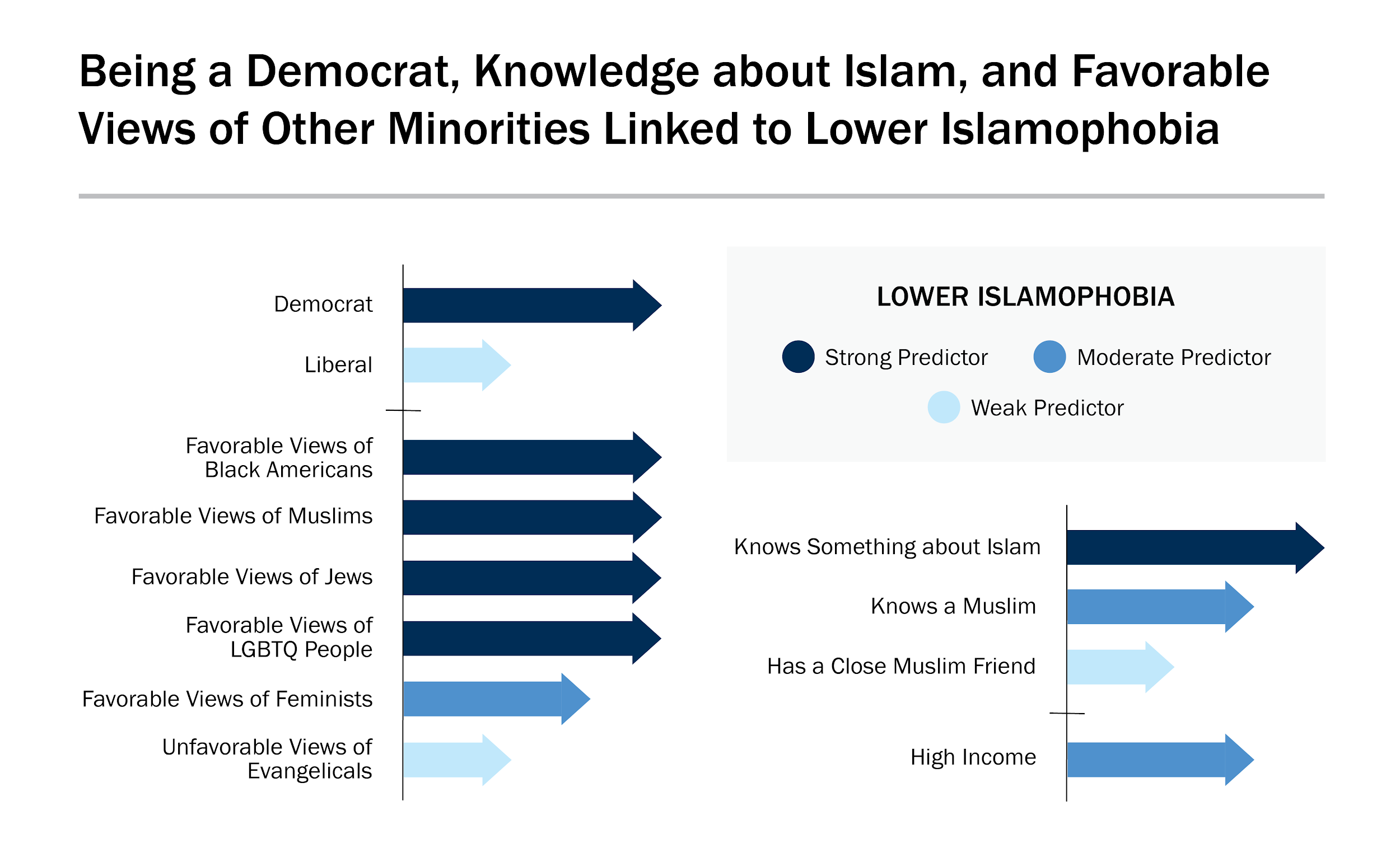 What predicts lower Islamophobia?
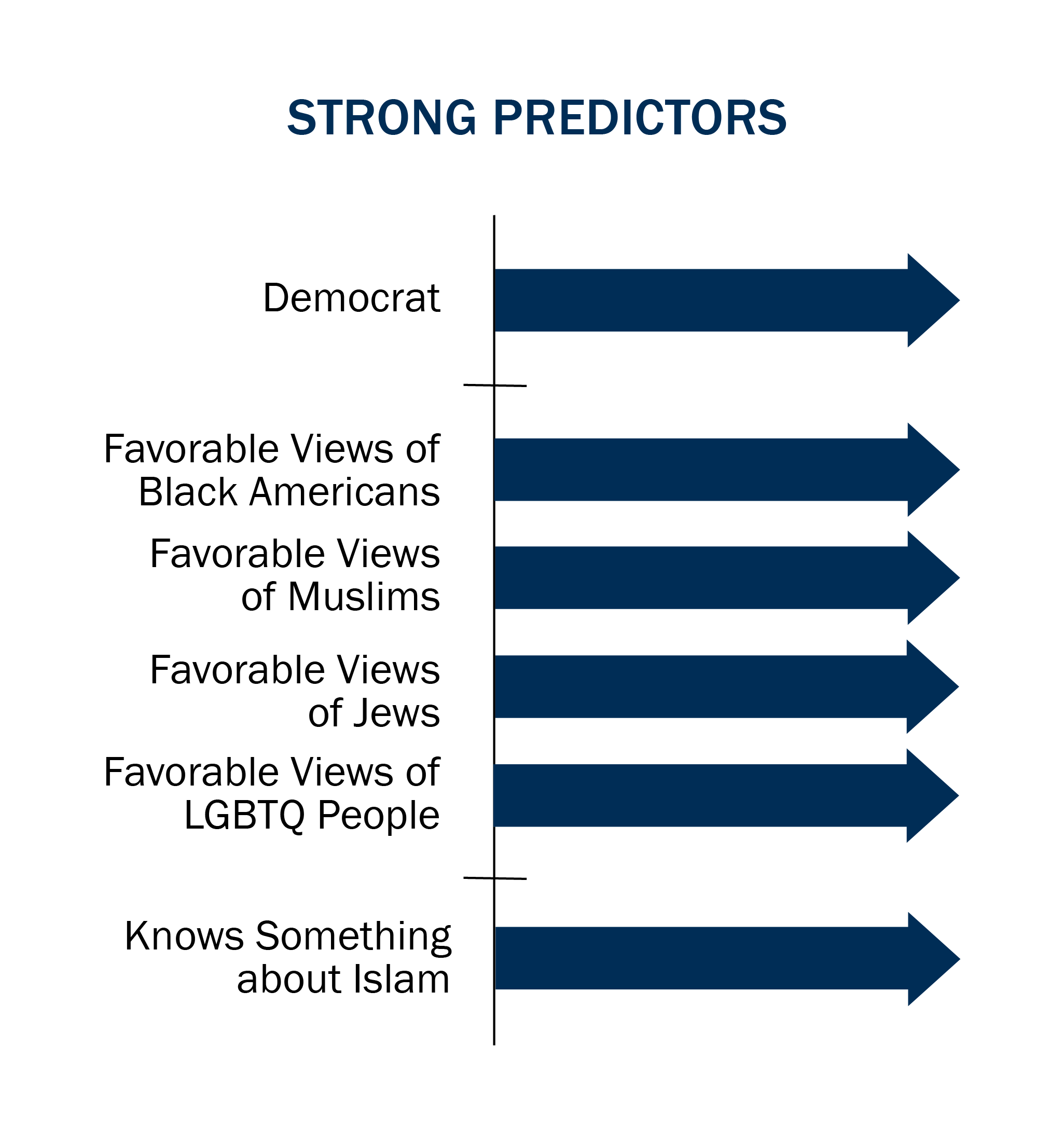 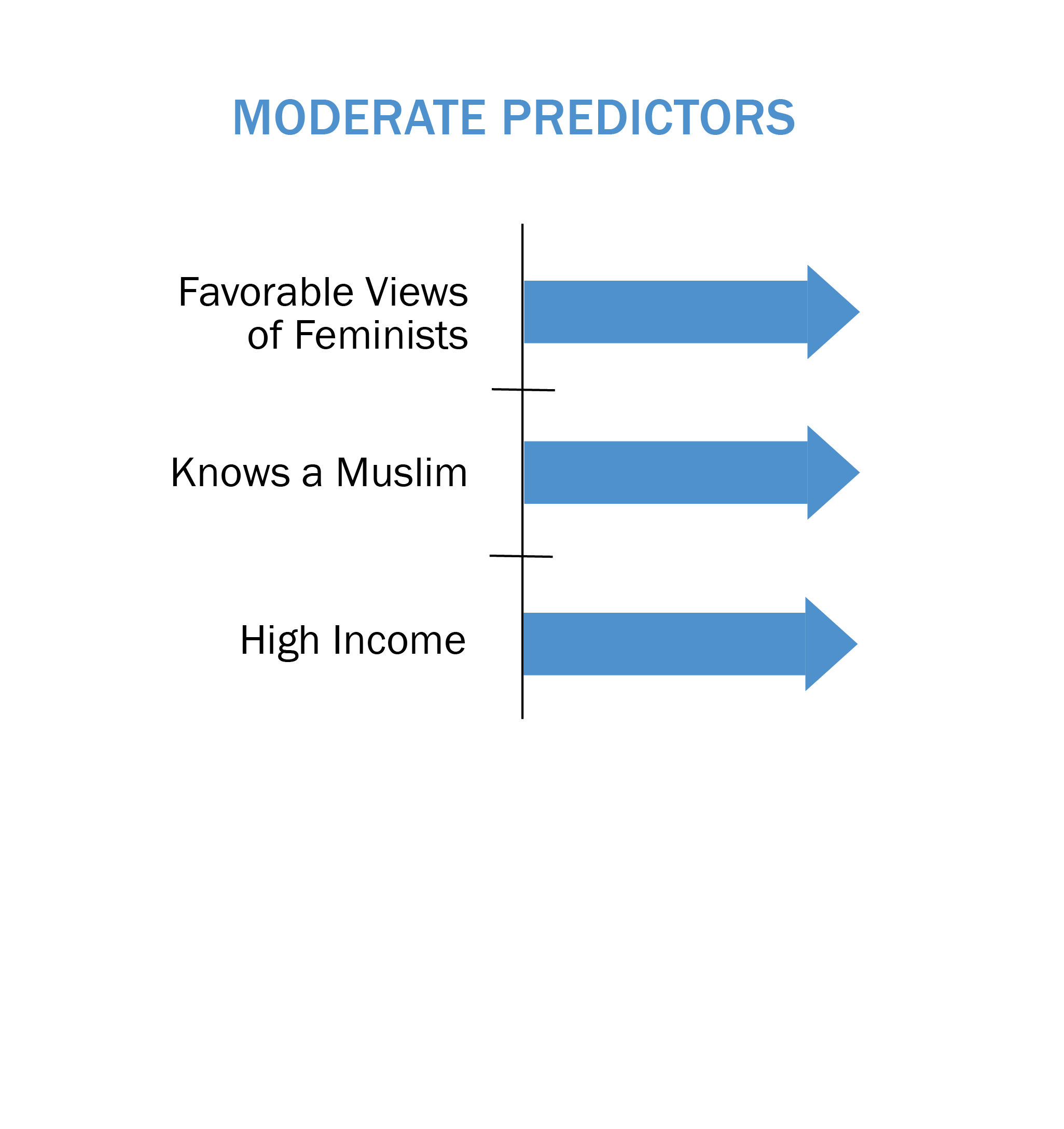 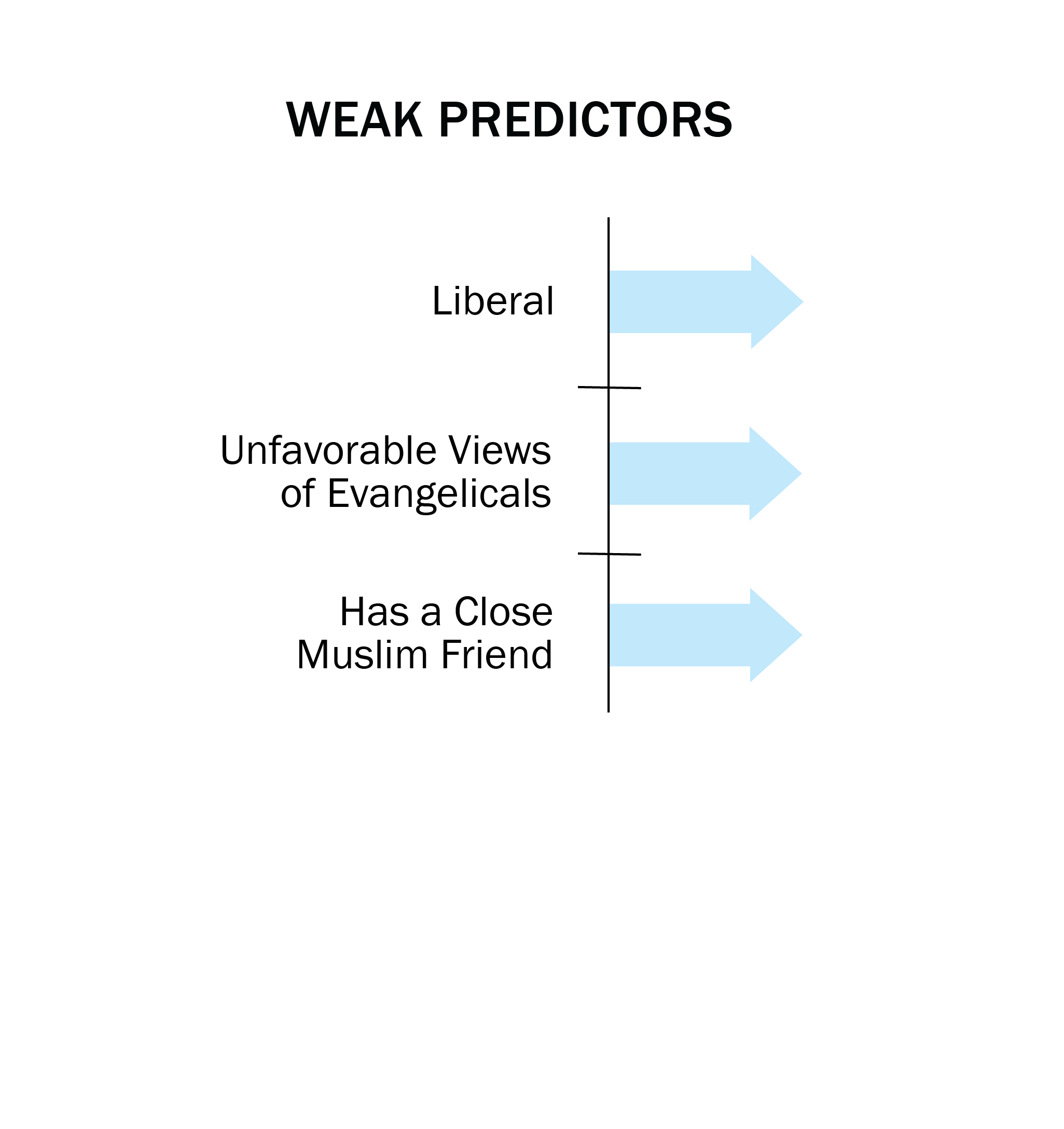 What Predicts Lower Islamophobia?
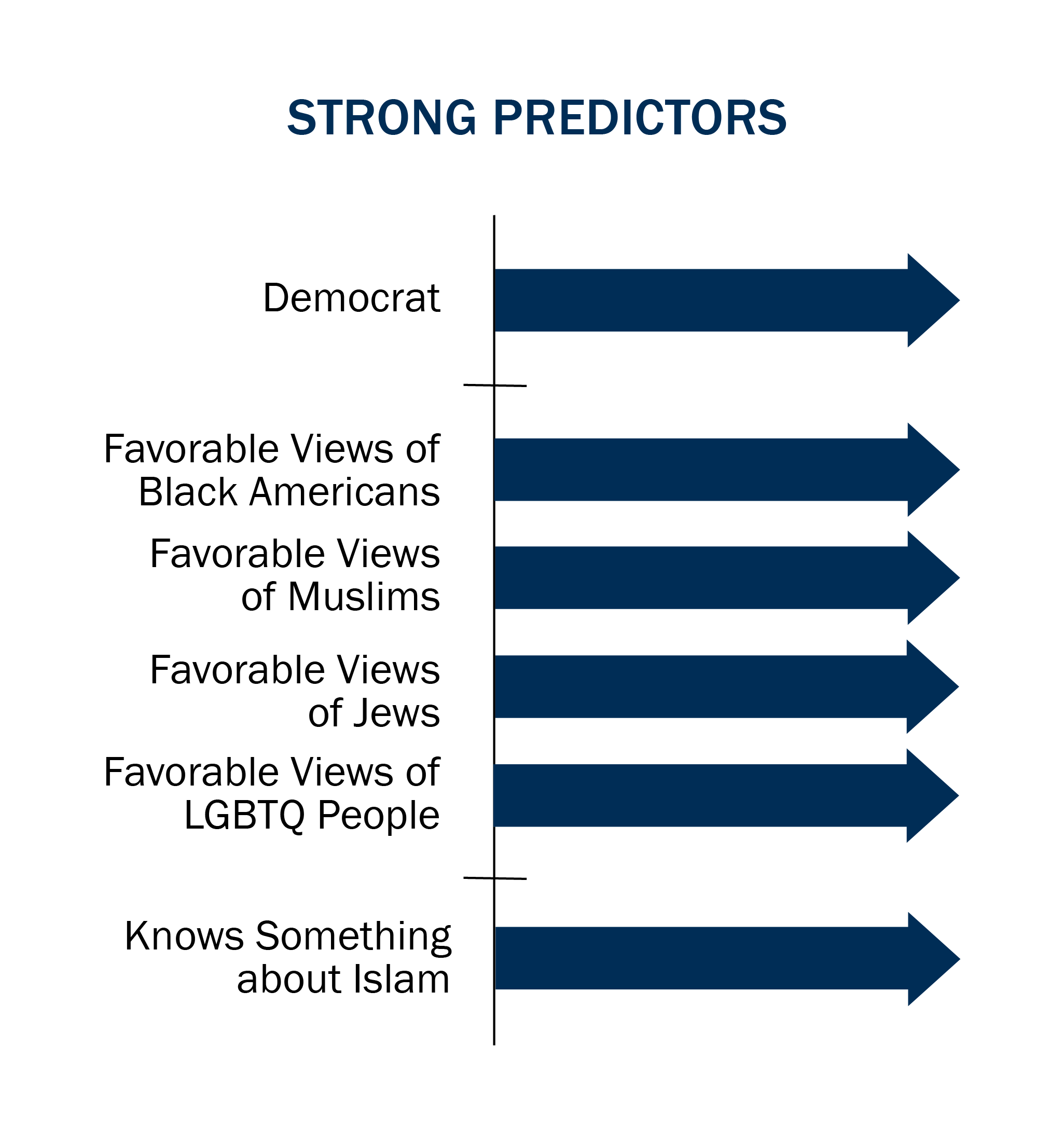 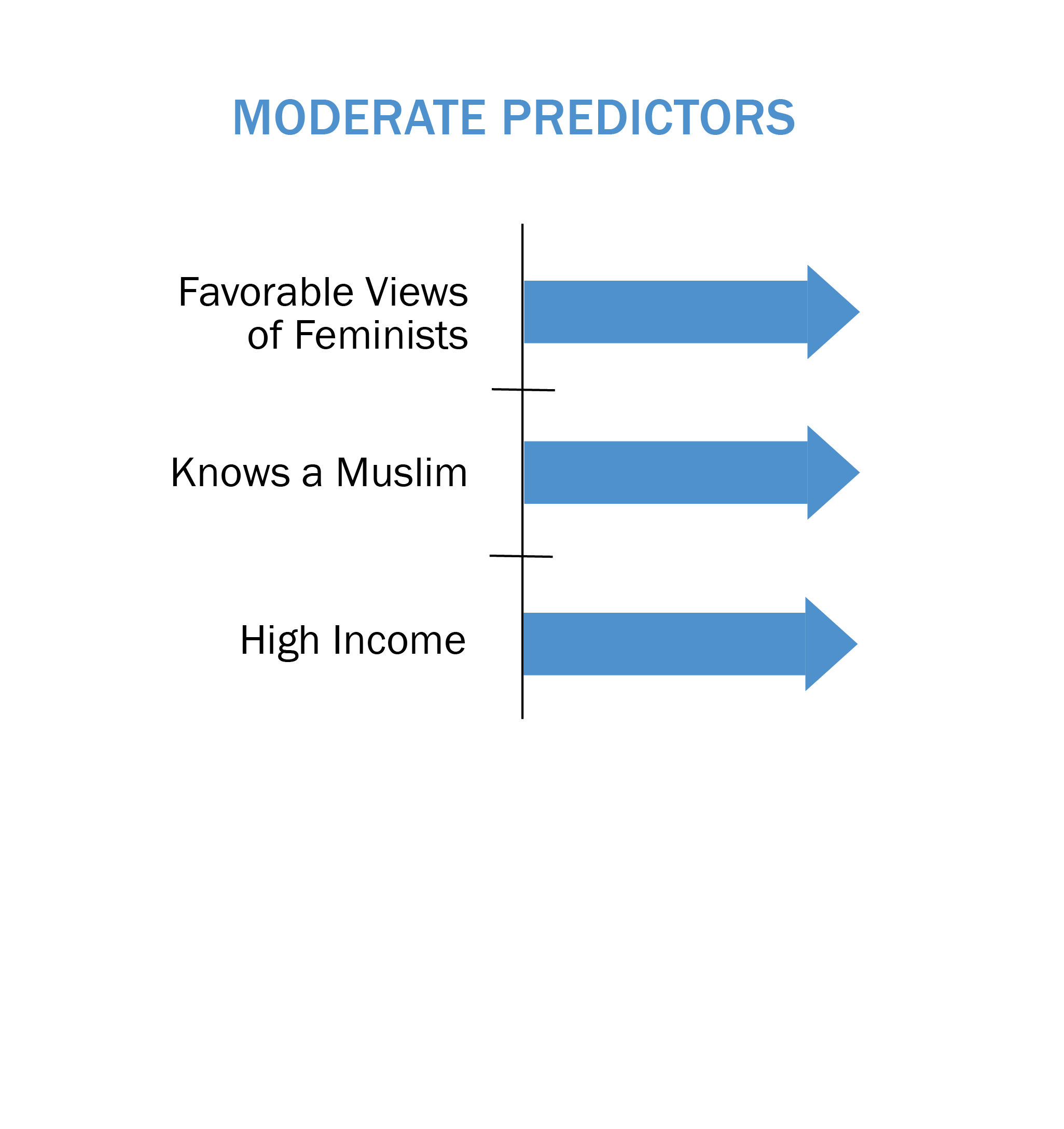 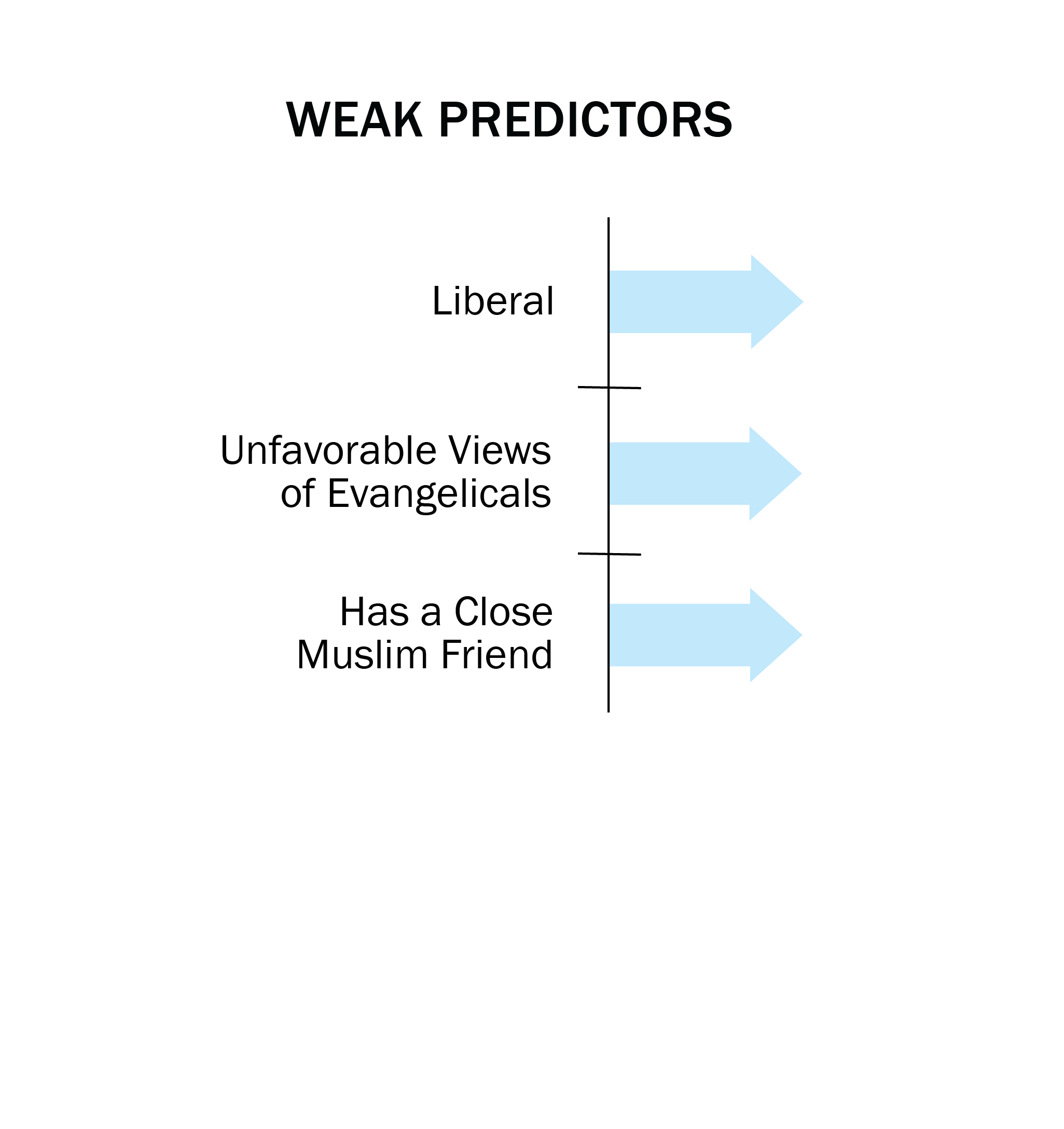 Age, Sex, Education, and Religiosity Make No Difference
Factors that do NOT predict Islamophobia:
Nativity
Sex
Age
Education
Religiosity
Faith & Community
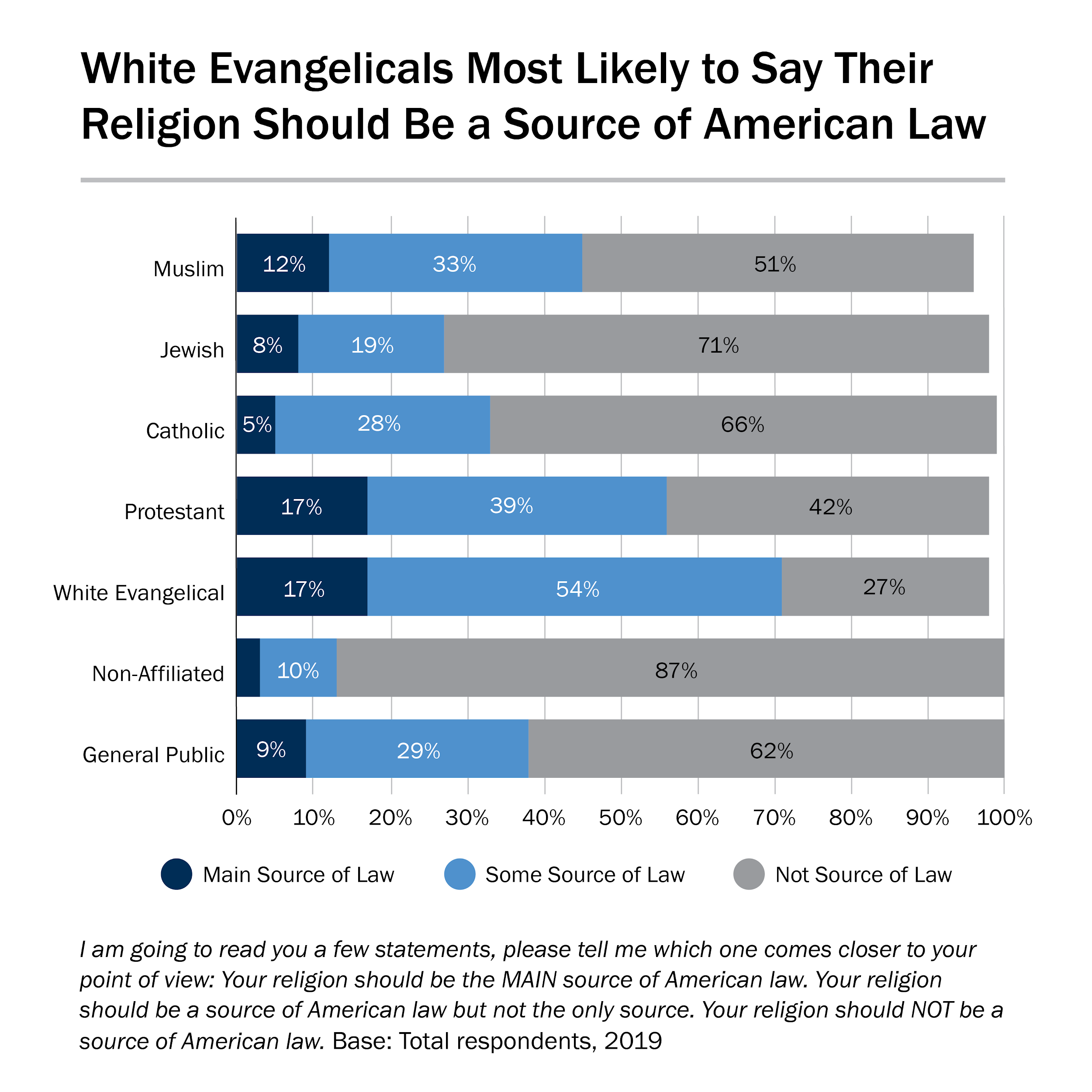 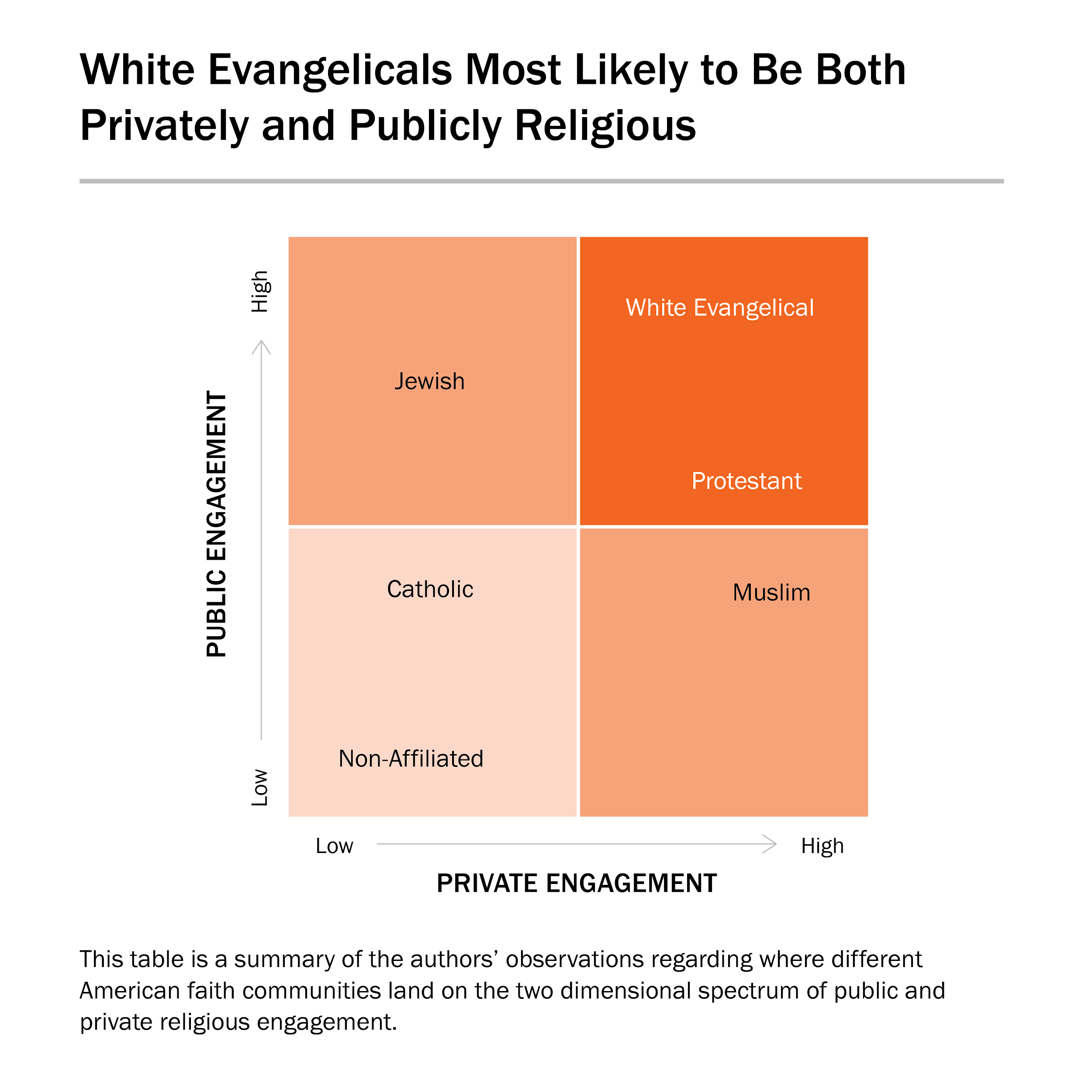 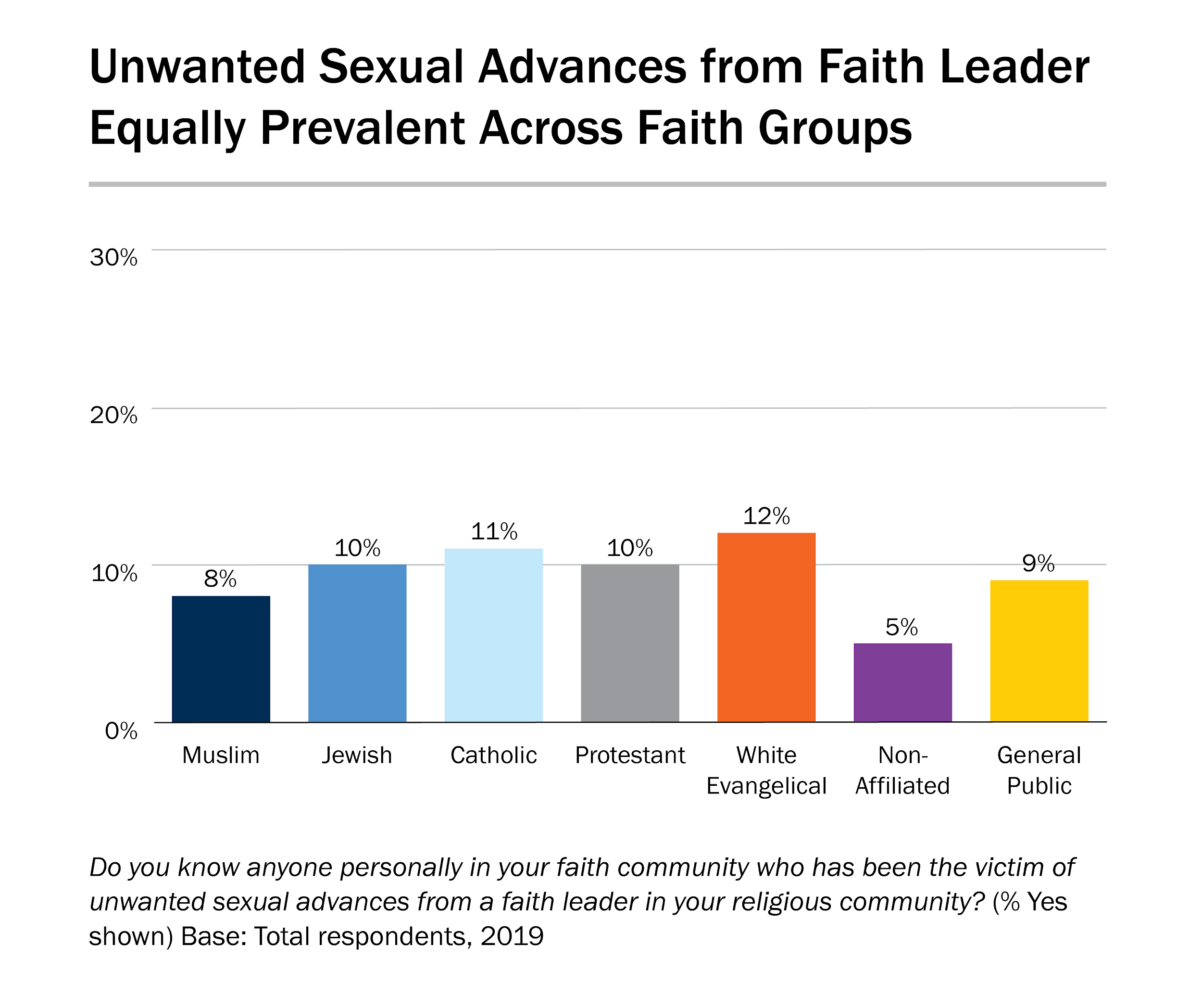 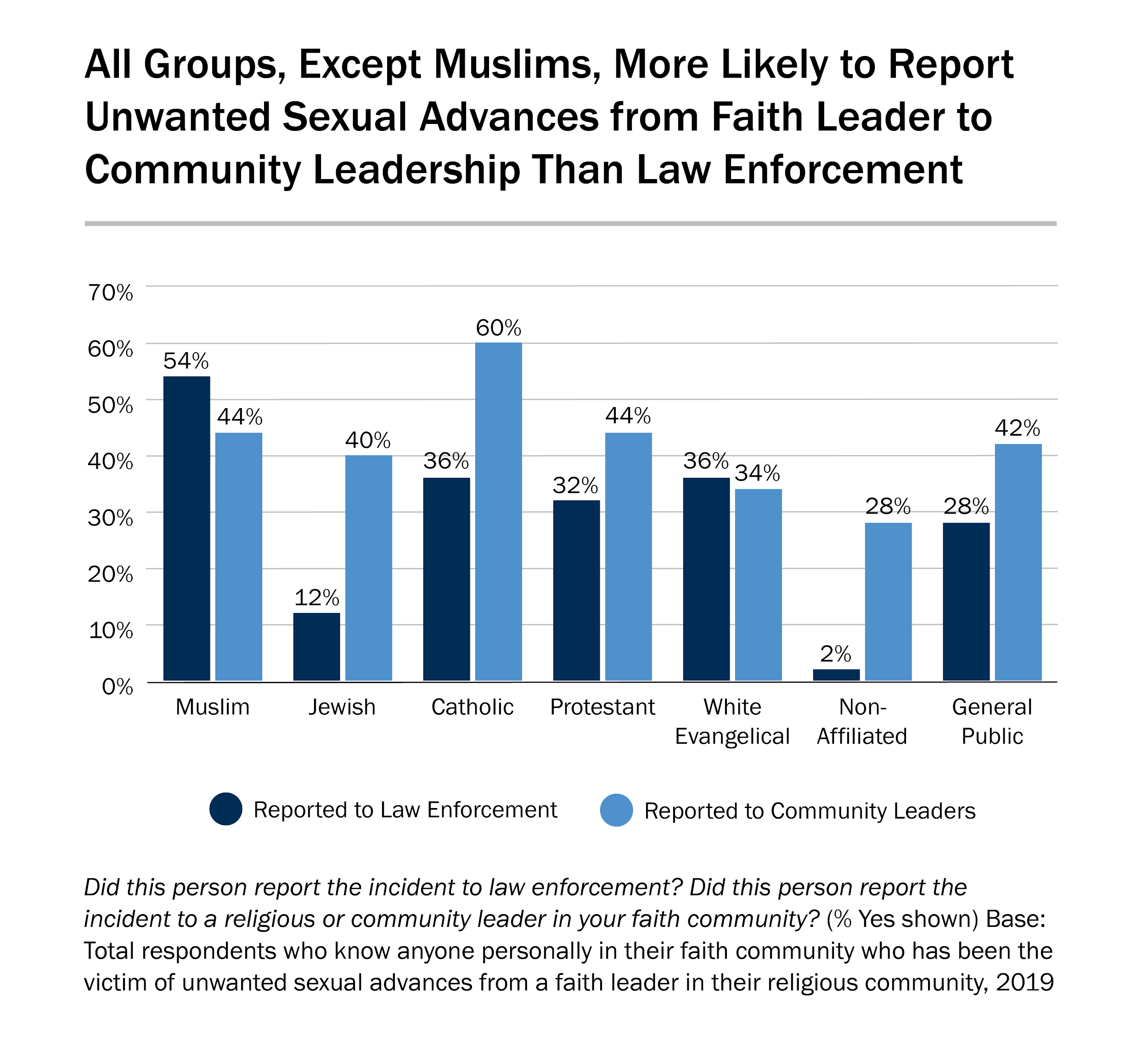 Recommendations
Recommendations for Increasing Civic Engagement
Build from the ground up 
Mobilize at mosques 
Build coalitions with natural allies 
Focus on younger and economically disadvantaged voters
Recommendations for Combating Islamophobia
Build coalitions with other impacted communities 
Keep demystifying Islam
Do more than “Interfaith” 
Make Muslim Friends
Final Thoughts
Text MJ16 to 22333
Question 1: The research presented is of high quality.

5: Strongly agree
4:
3: 
2:
1: Strongly disagree
Text MJ16 to 22333
Question 2: The research presented is relevant.

5: Strongly agree
4:
3: 
2:
1: Strongly disagree
Text MJ16 to 22333
Question 3: I plan to apply the recommendations presented to my life and/or work.

5: Strongly agree
4:
3: 
2:
1: Strongly disagree